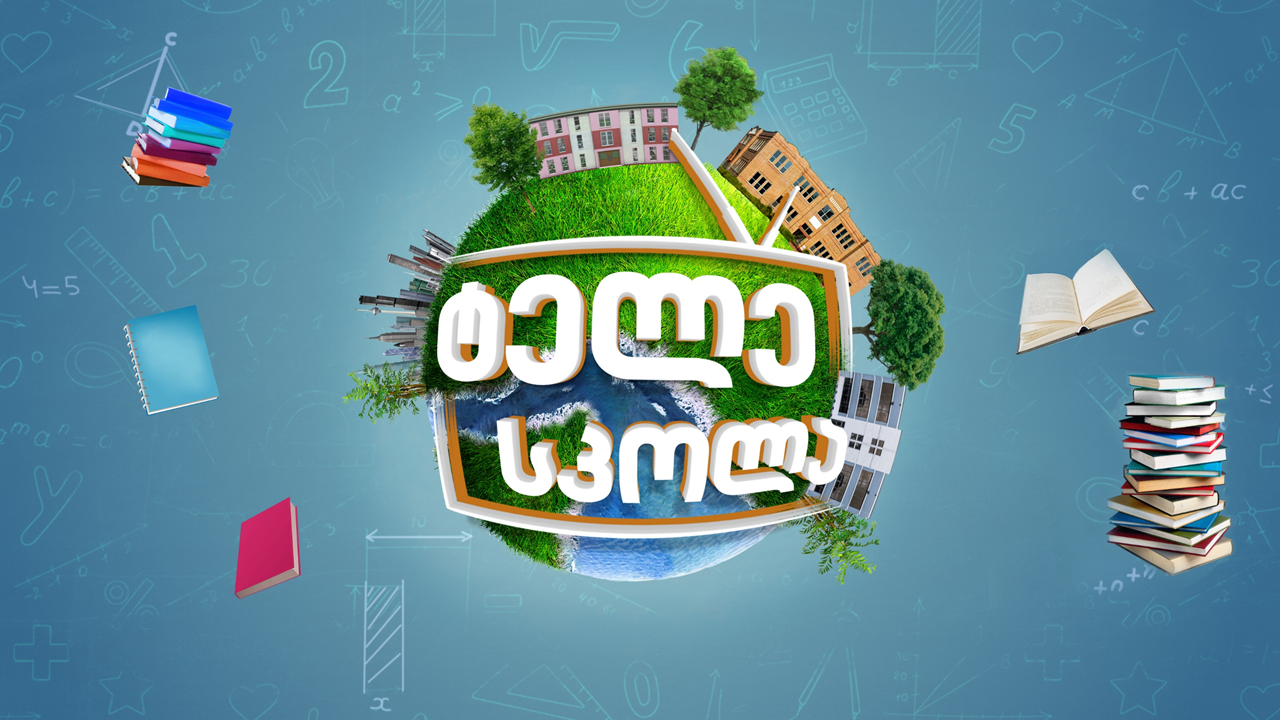 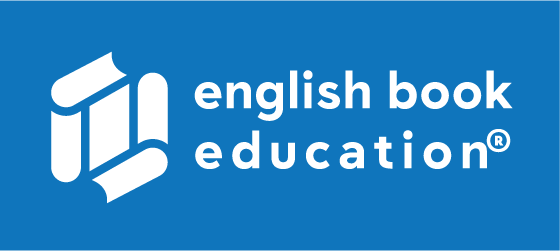 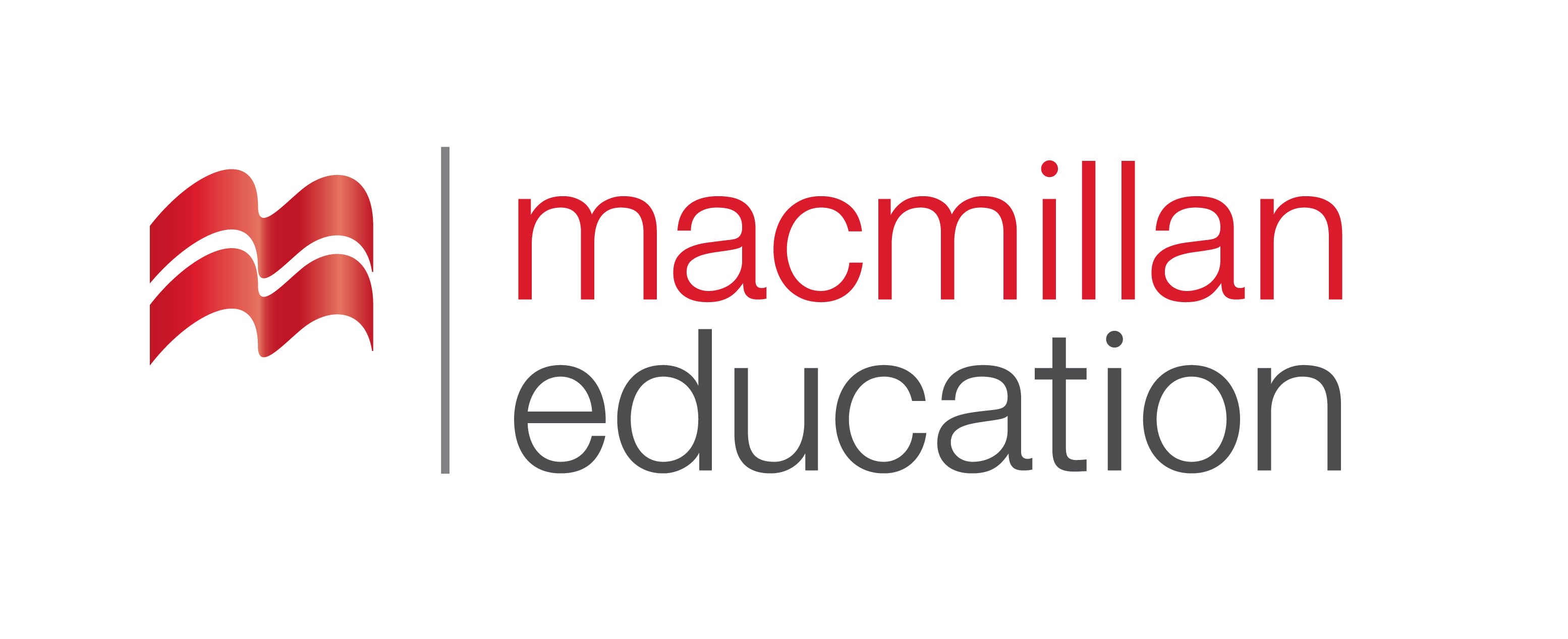 Medicine| მედიცინა
English for Specific Purposes | Level A2
Introduction - შესავალი
Agenda                        
გაკვეთილის გეგმა
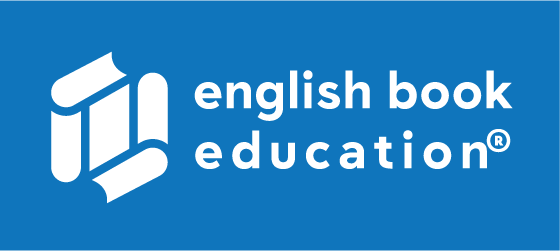 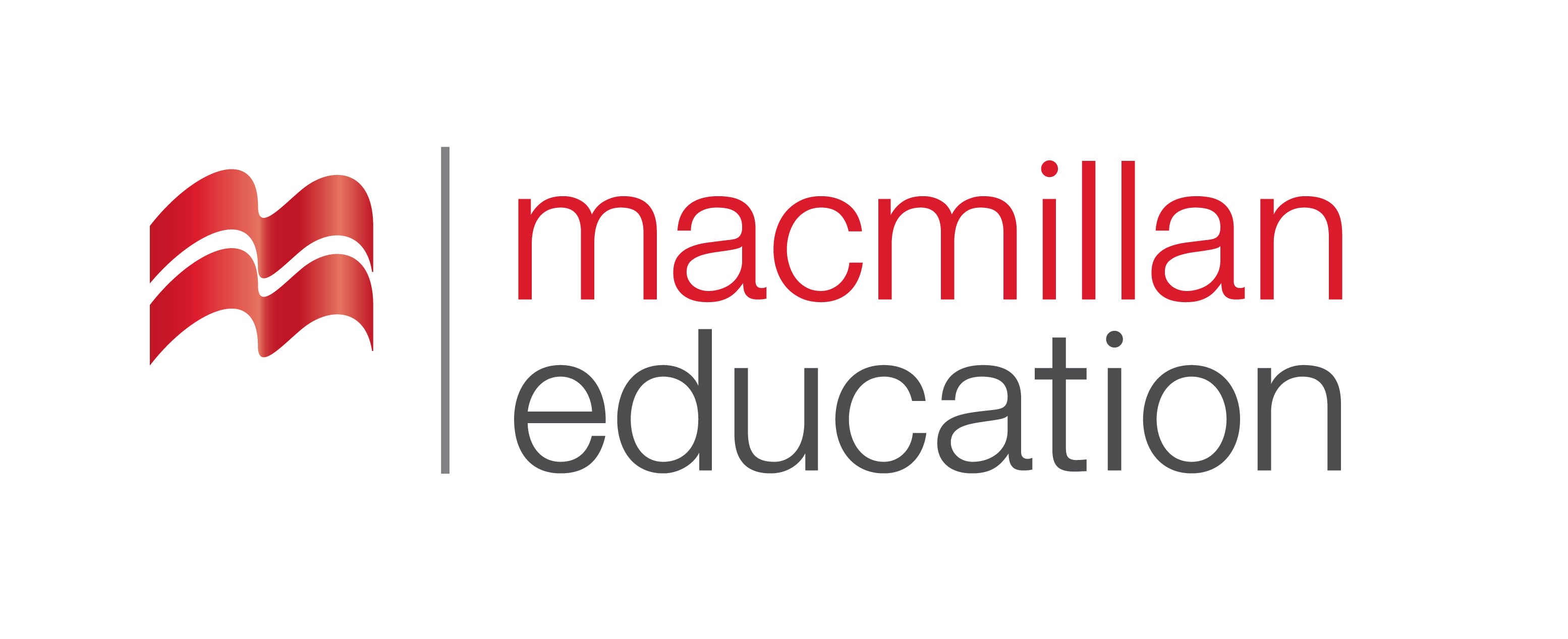 Vocabulary - ლექსიკა
Reading Comprehension - წაკითხულის გააზრება
Grammar - გრამატიკა
Sleeping Habits
ძილთან დაკავშირებული ჩვევები
Summary- შეჯამება
Homework- საშინაო დავალება
Introductionშესავალი
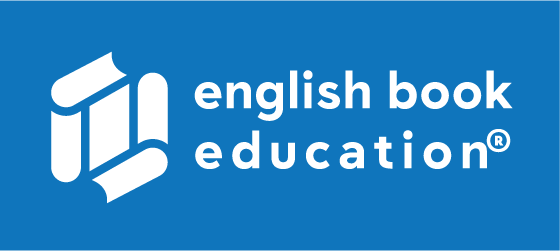 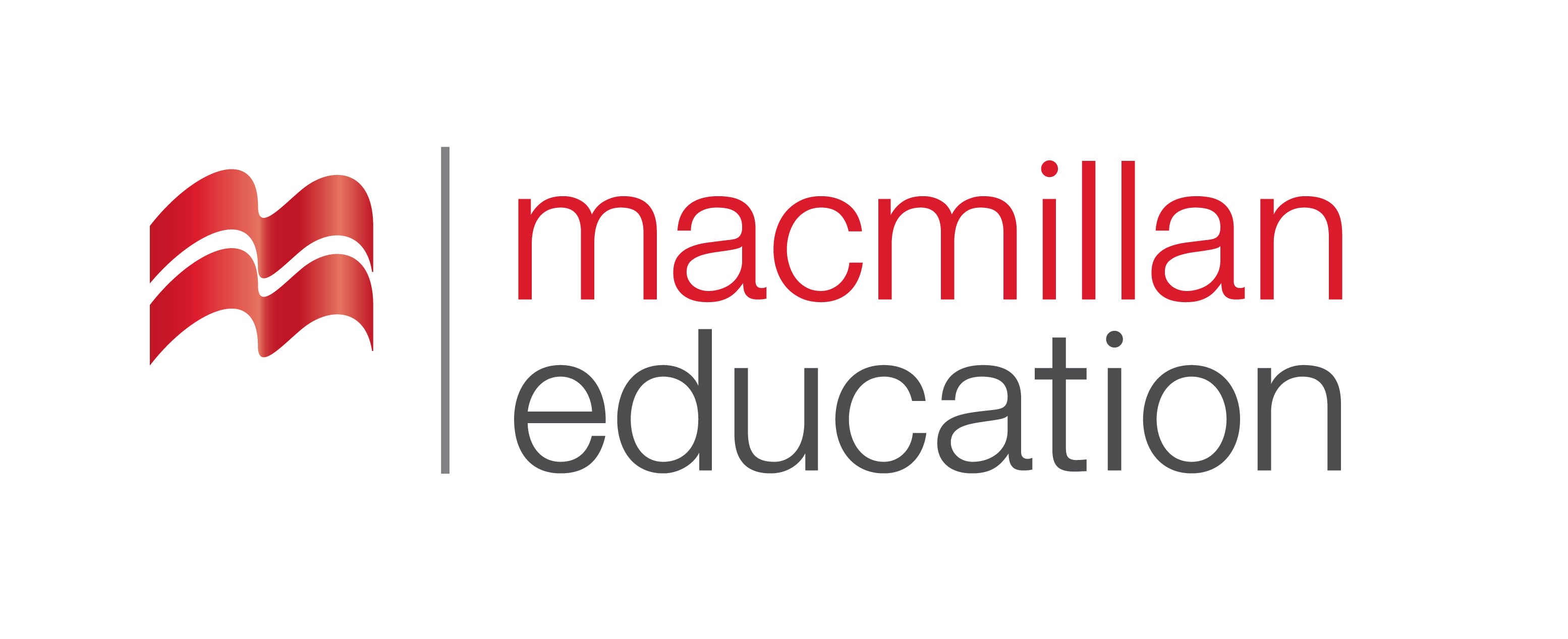 Have you ever stayed up all night?
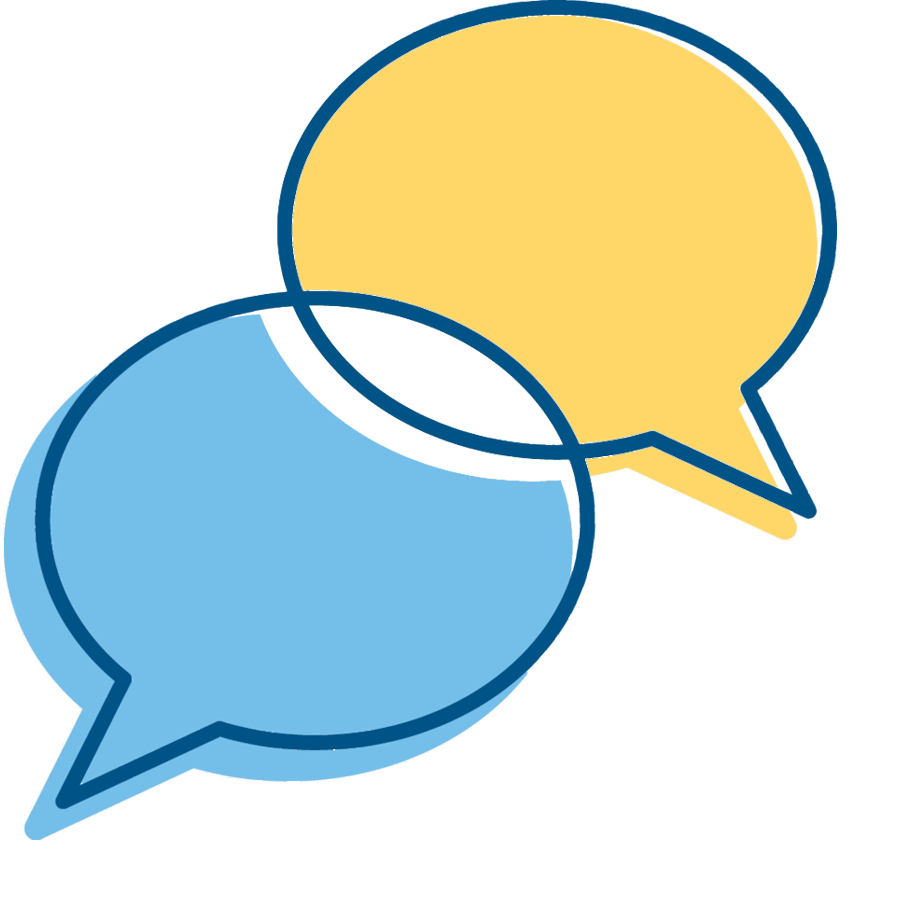 Do you have problems getting to sleep? What do you do?
Have you overslept and missed something important?
blood pressure 
(n.)
სისხლის წნევა
Vocabulary
ლექსიკა
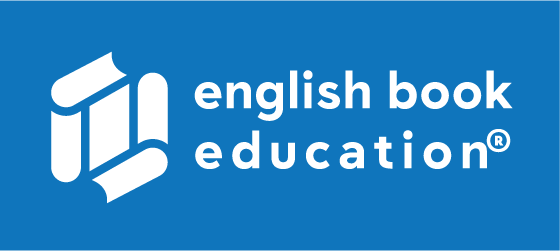 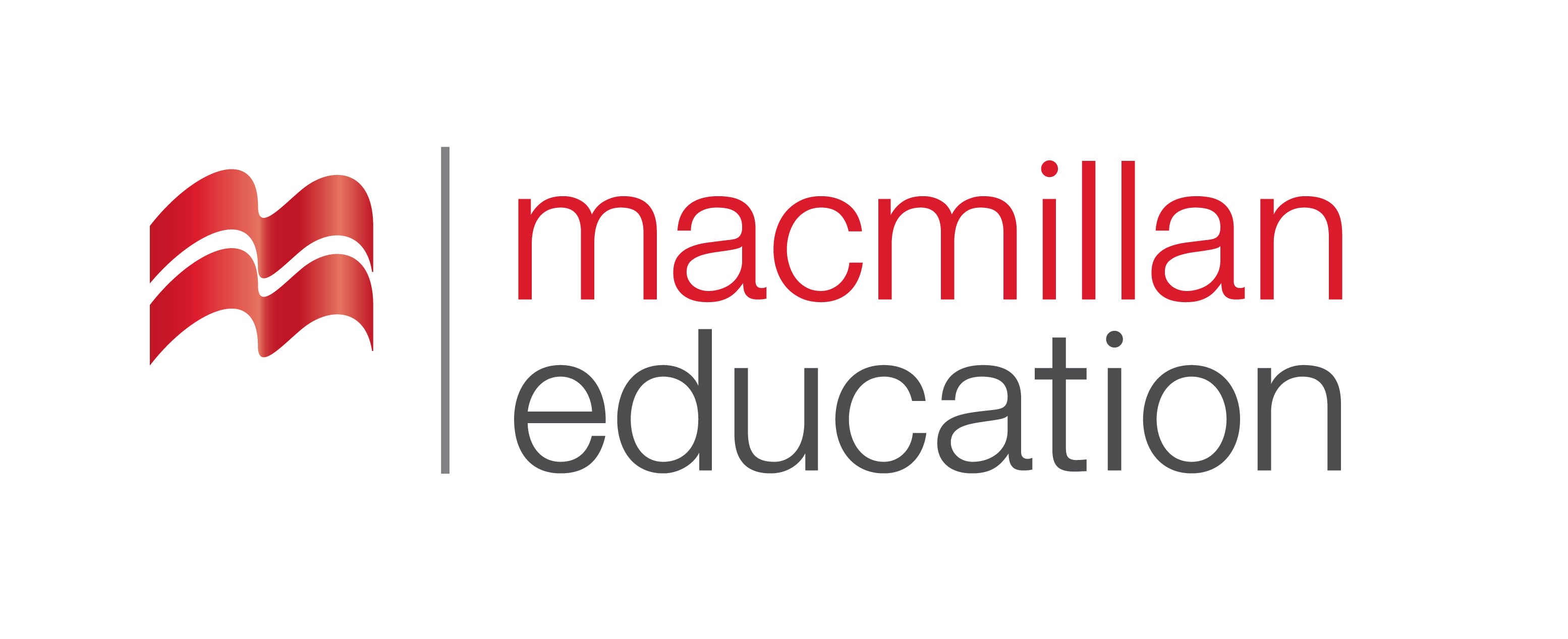 immunity 
(n.)
იმუნიტეტი
heart disease (n.)
გულის დაავადება
Vocabulary
ლექსიკა
balance 
(n.)
წონასწორობა
obesity 
(n.)
მეტისმეტი სიმსუქნე
concentration 
(n.)
კონცენტრაცია
Vocabulary
ლექსიკა
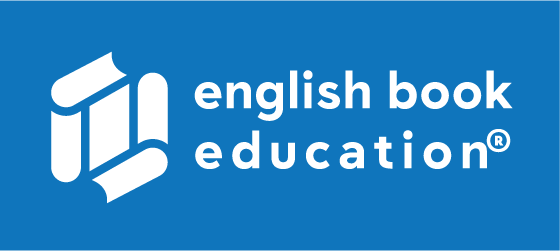 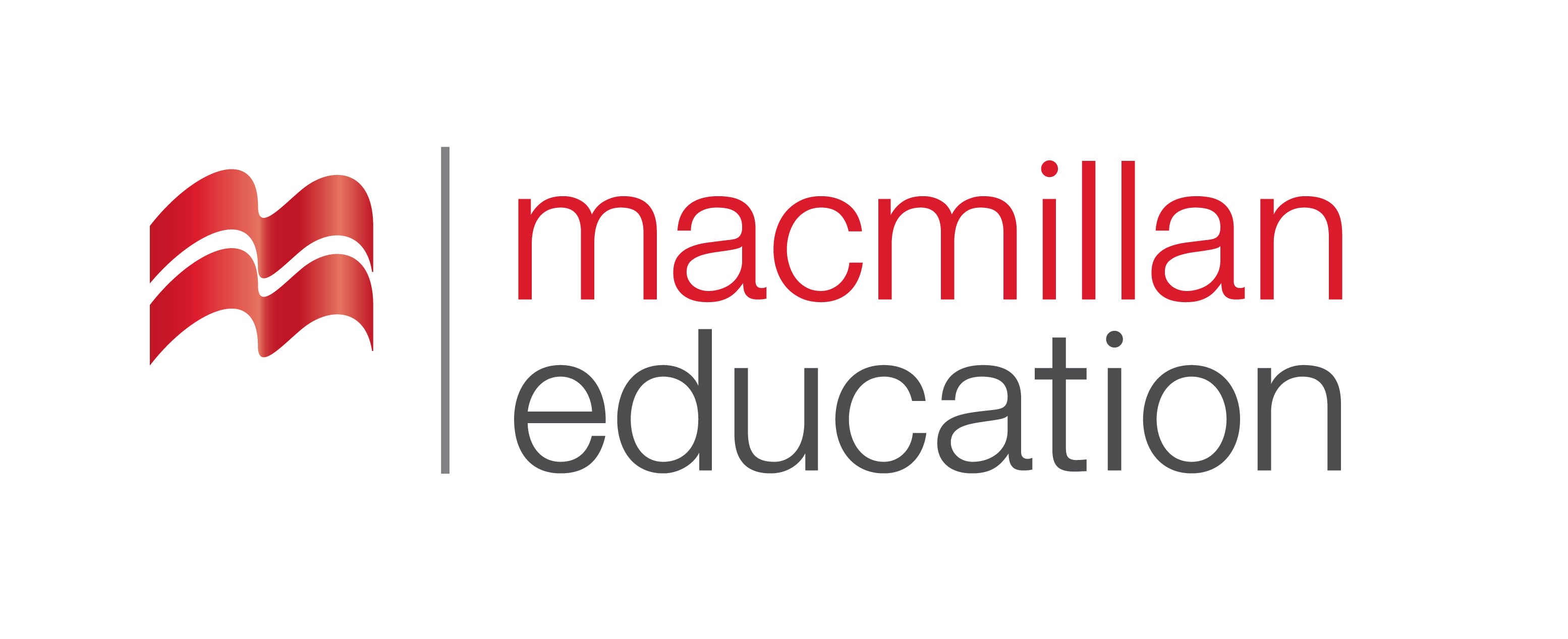 blood pressure 
(n.)
სისხლის წნევა
My grandmother takes blood pressure pills.
Vocabulary
ლექსიკა
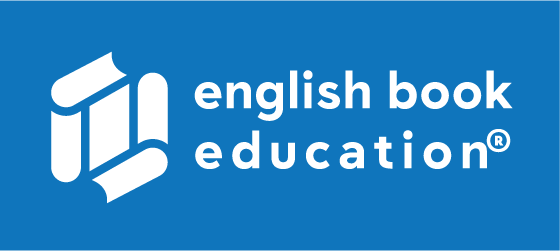 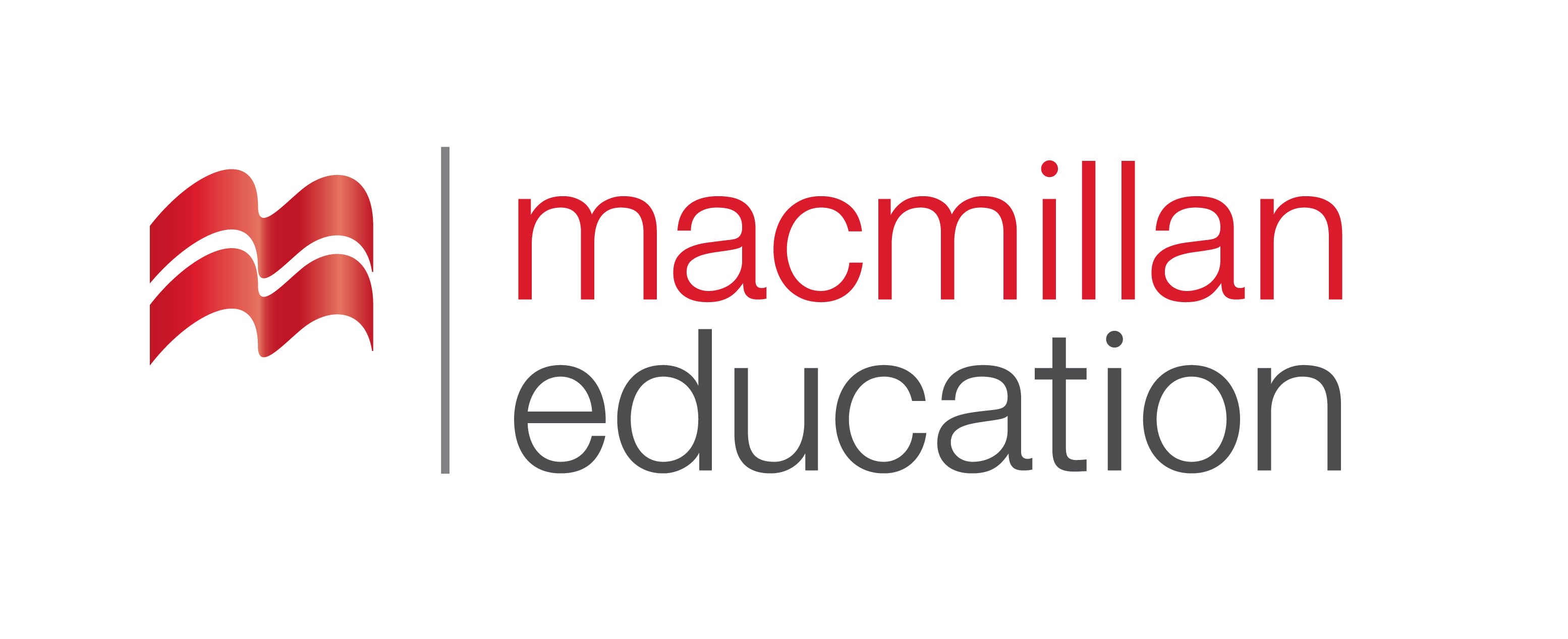 heart disease
(n.)
გულის დაავადება
Lack of exercise effects your body and can cause heart diseases.
Vocabulary
ლექსიკა
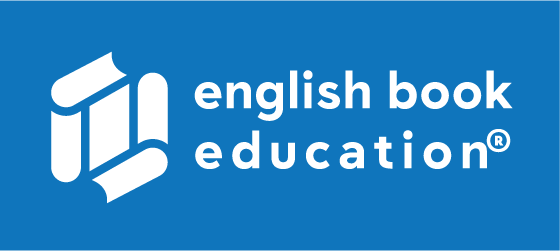 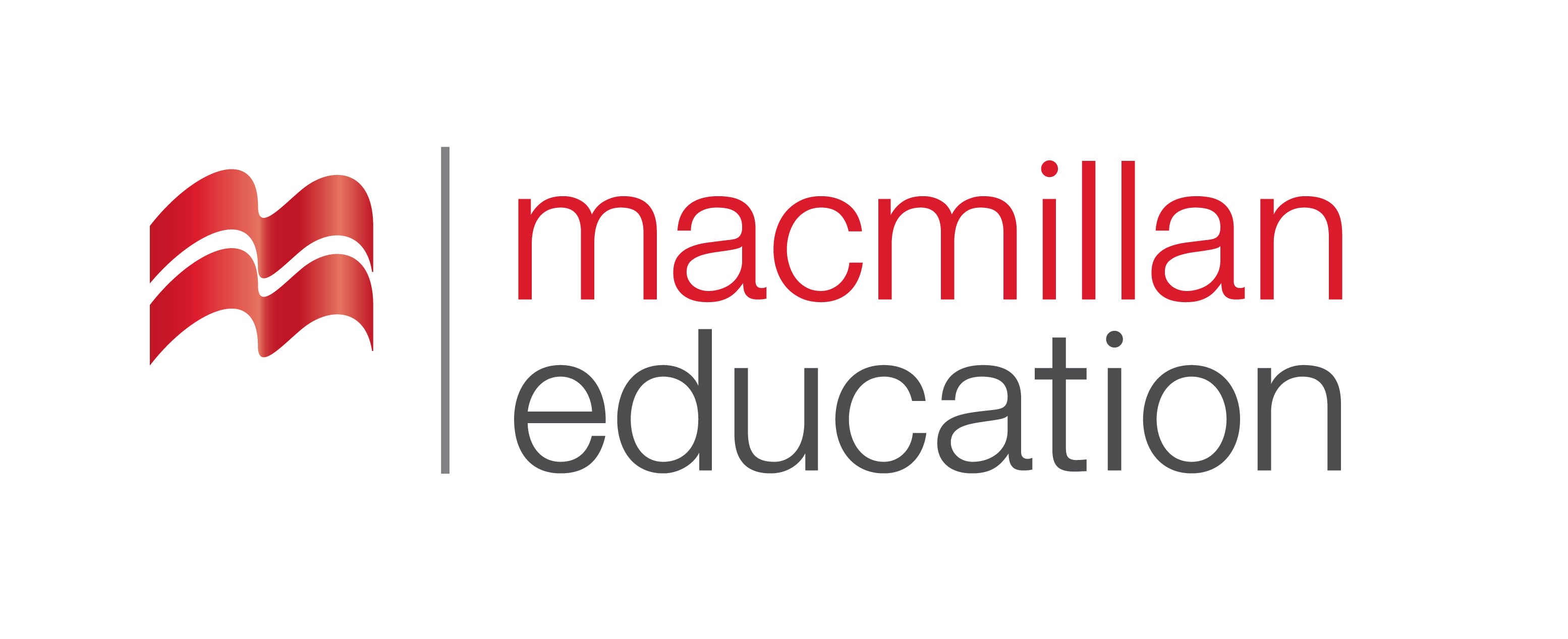 obesity
(n.)
მეტისმეტი სიმსუქნე
Over eating everyday can lead to obesity.
Vocabulary
ლექსიკა
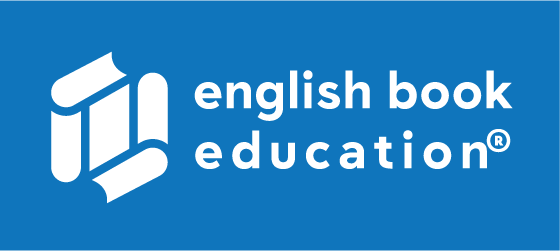 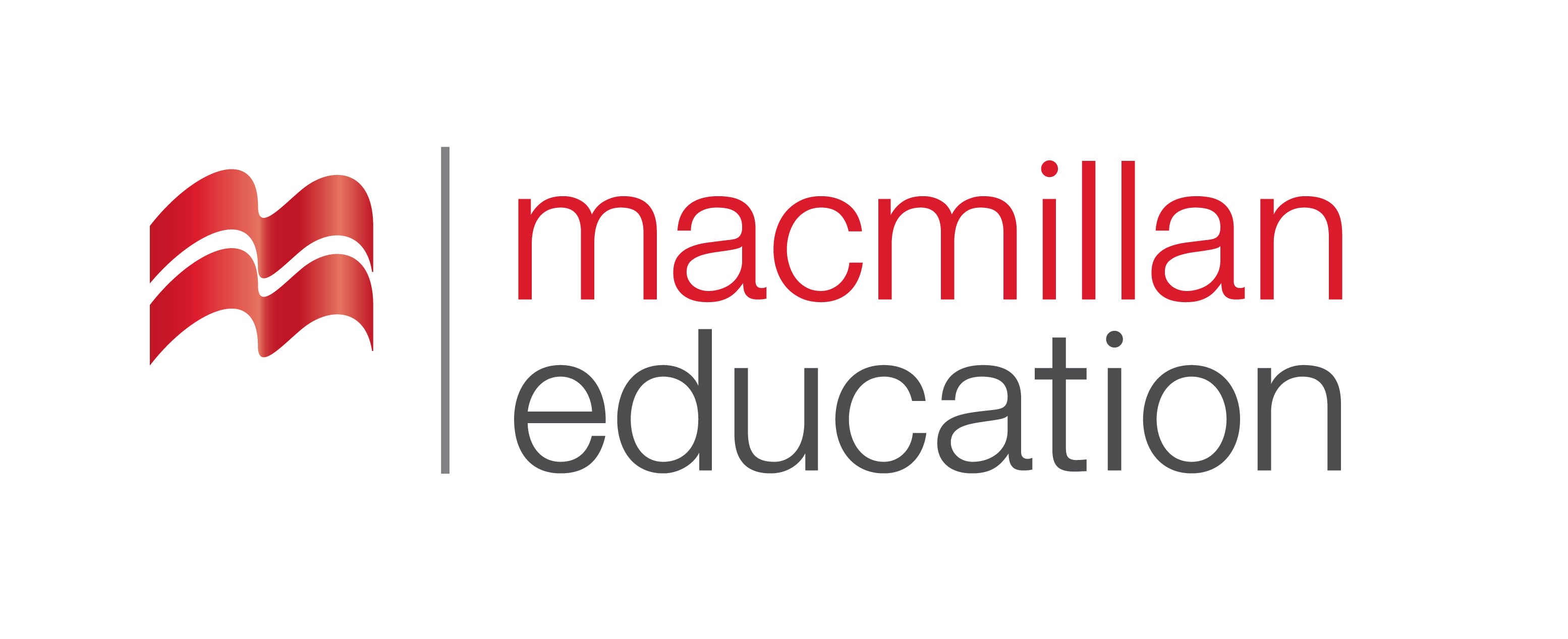 concentration 
(n.)
კონცენტრაცია
Lack of sleep lower your concentration ability.
Vocabulary
ლექსიკა
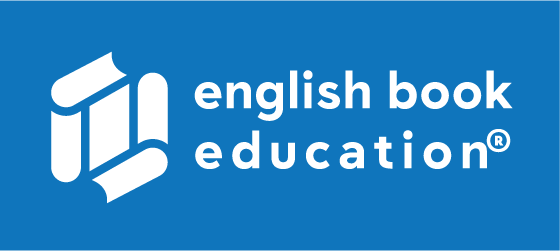 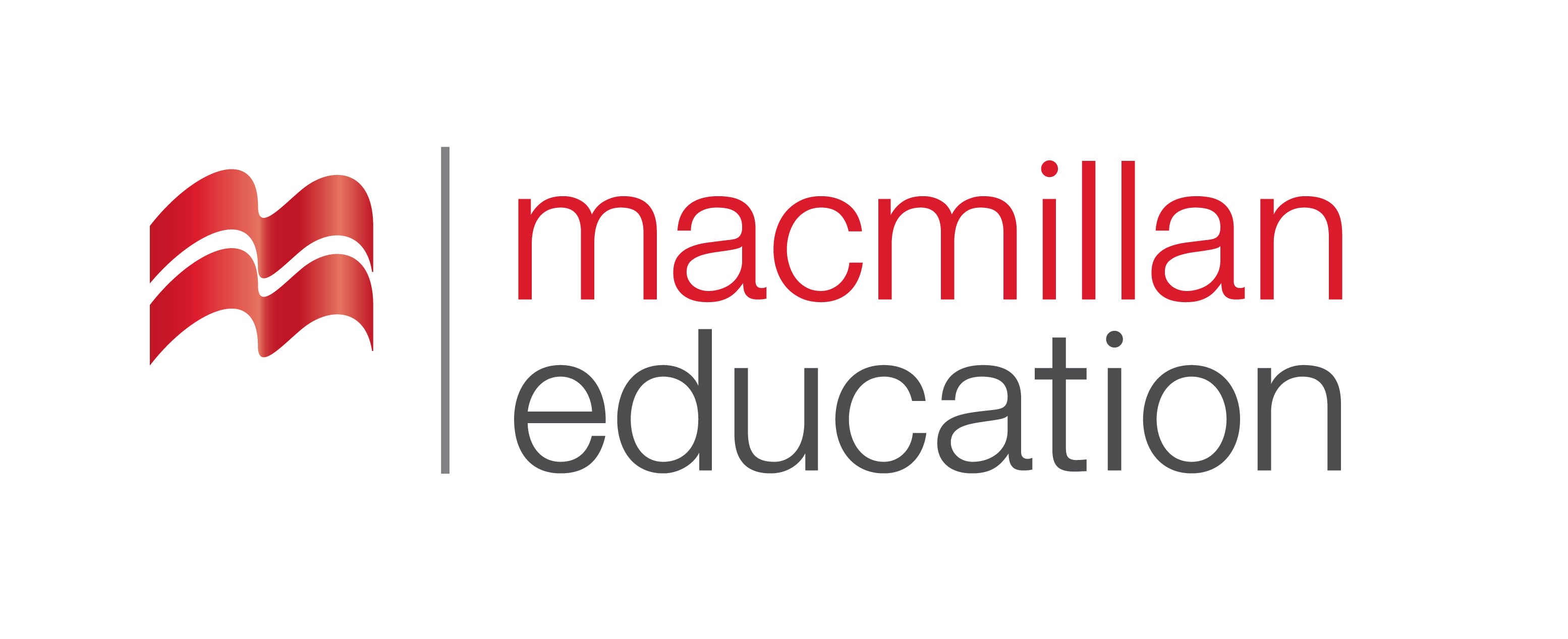 balance 
(n.)
წონასწორობა
Having bad balance can be caused by ear infections.
Vocabulary
ლექსიკა
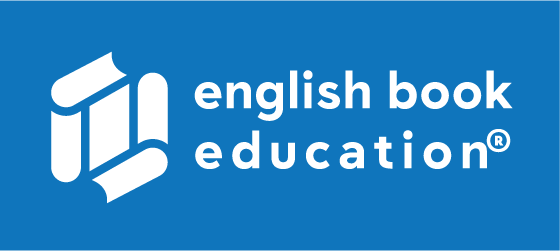 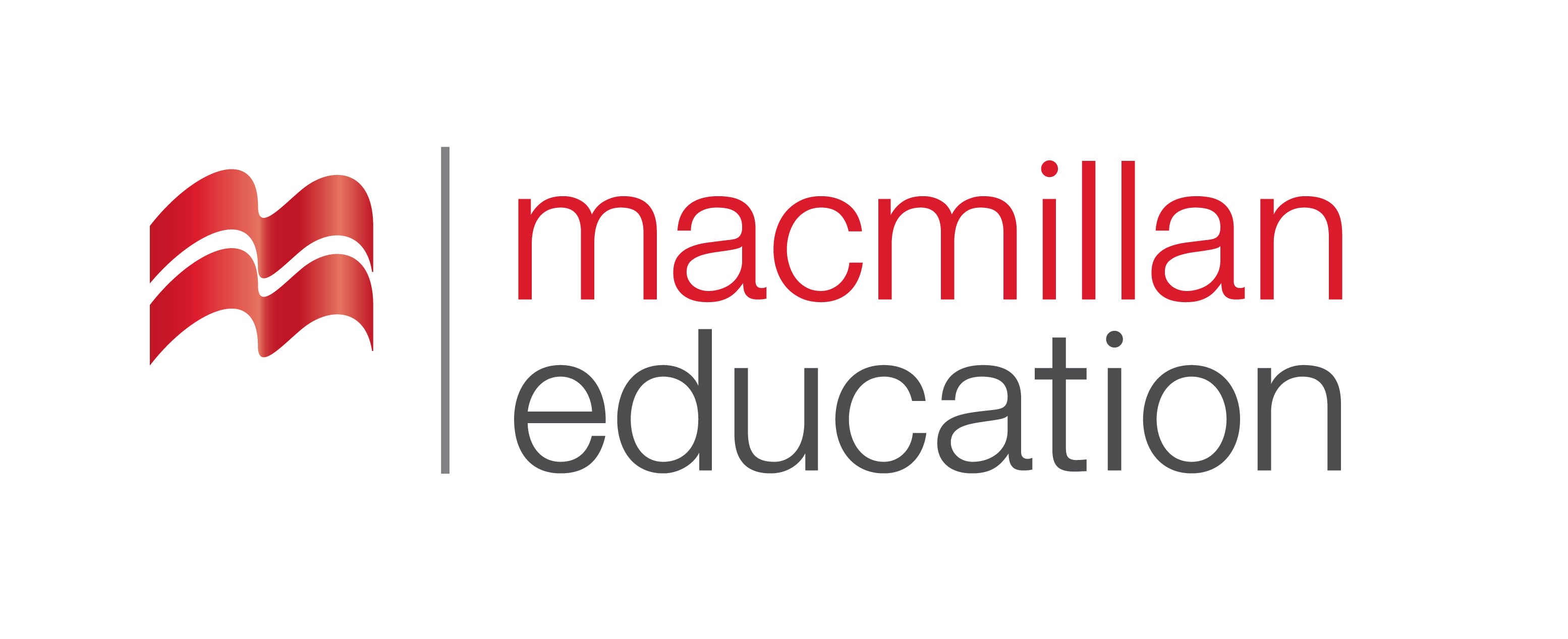 immunity
(n.)
იმუნიტეტი
Certain diseases can destroy your immunity.
Vocabulary
ლექსიკა
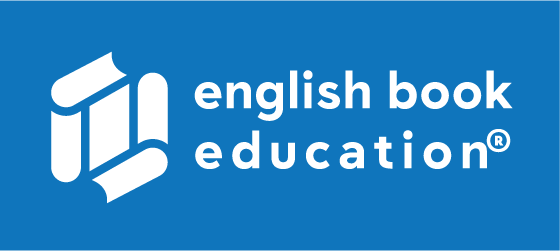 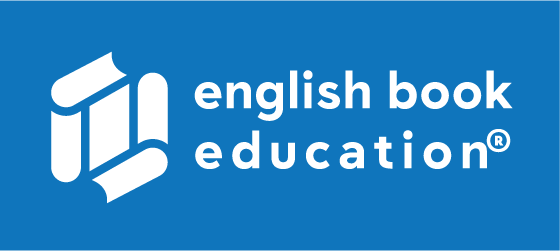 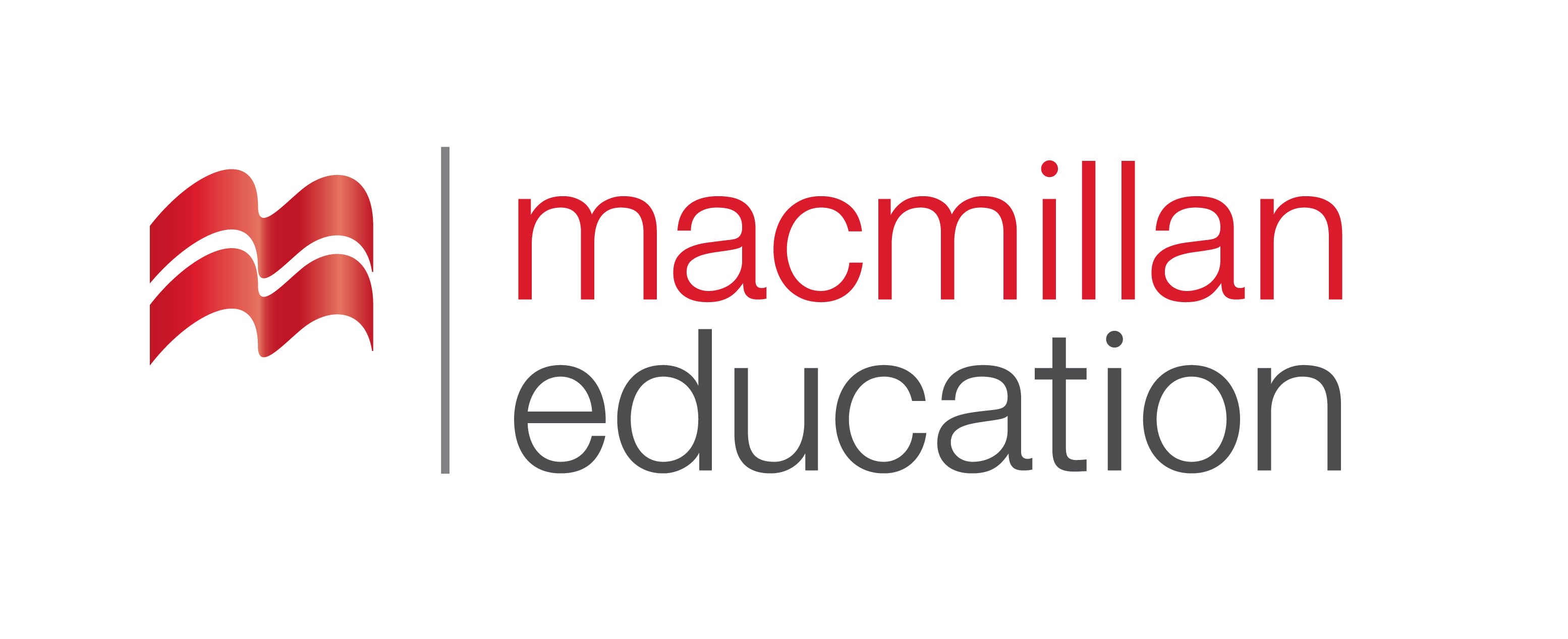 immunity
blood pressure
obesity
balance
concentration
heart disease
A condition in which someone is too fat in a way that is dangerous for health.
Vocabulary
ლექსიკა
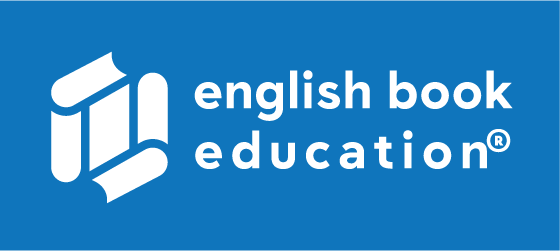 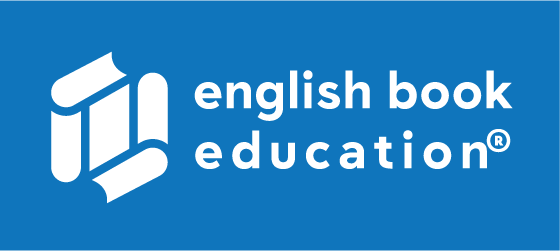 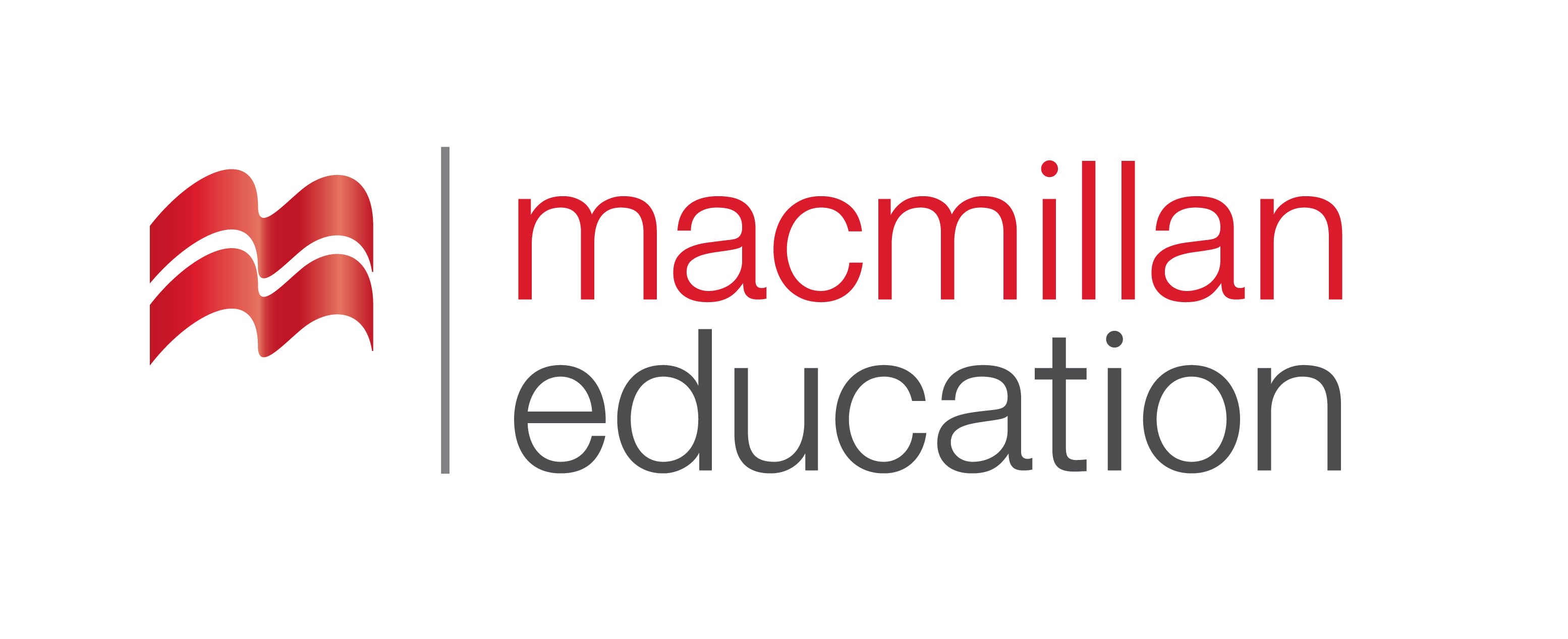 immunity
balance
concentration
heart disease
blood pressure
The pressure at which blood flows from your heart around your body.
Vocabulary
ლექსიკა
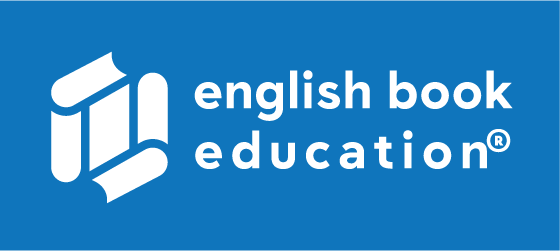 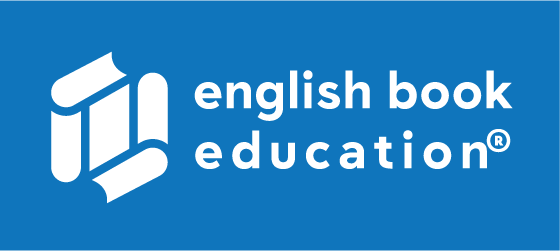 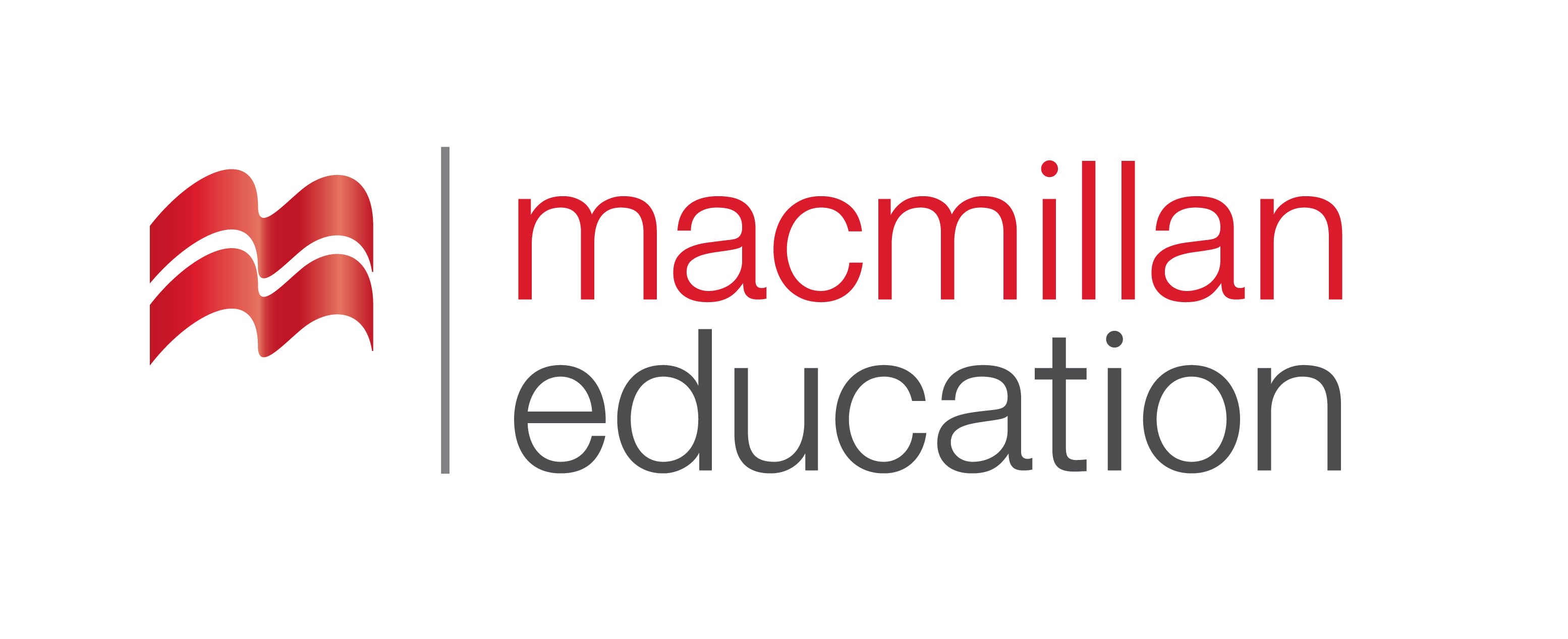 immunity
heart disease
balance
concentration
The protection that someone’s body gives them against a particular disease.
Vocabulary
ლექსიკა
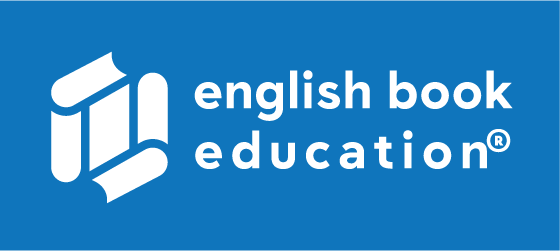 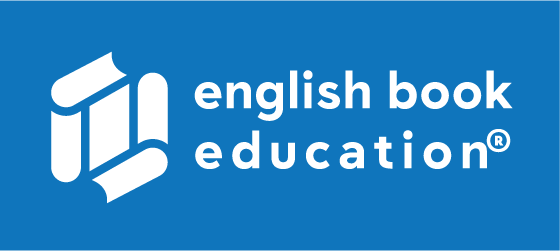 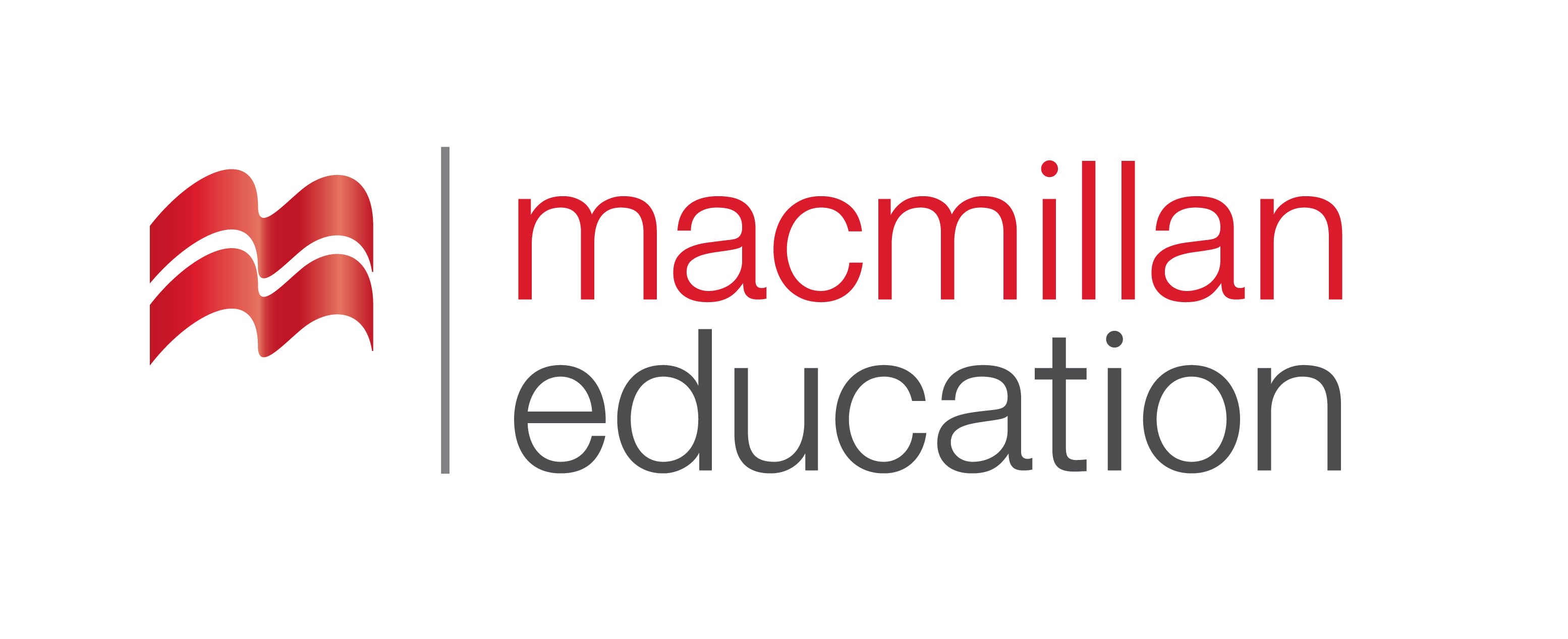 heart disease
balance
concentration
The ability to remain steady in an upright position.
Vocabulary
ლექსიკა
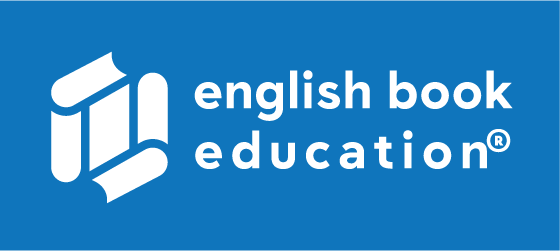 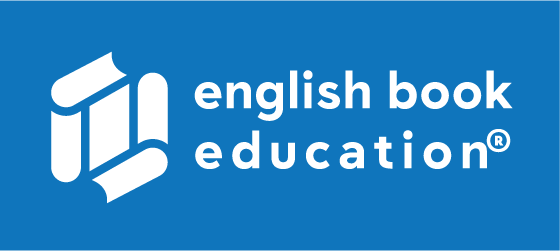 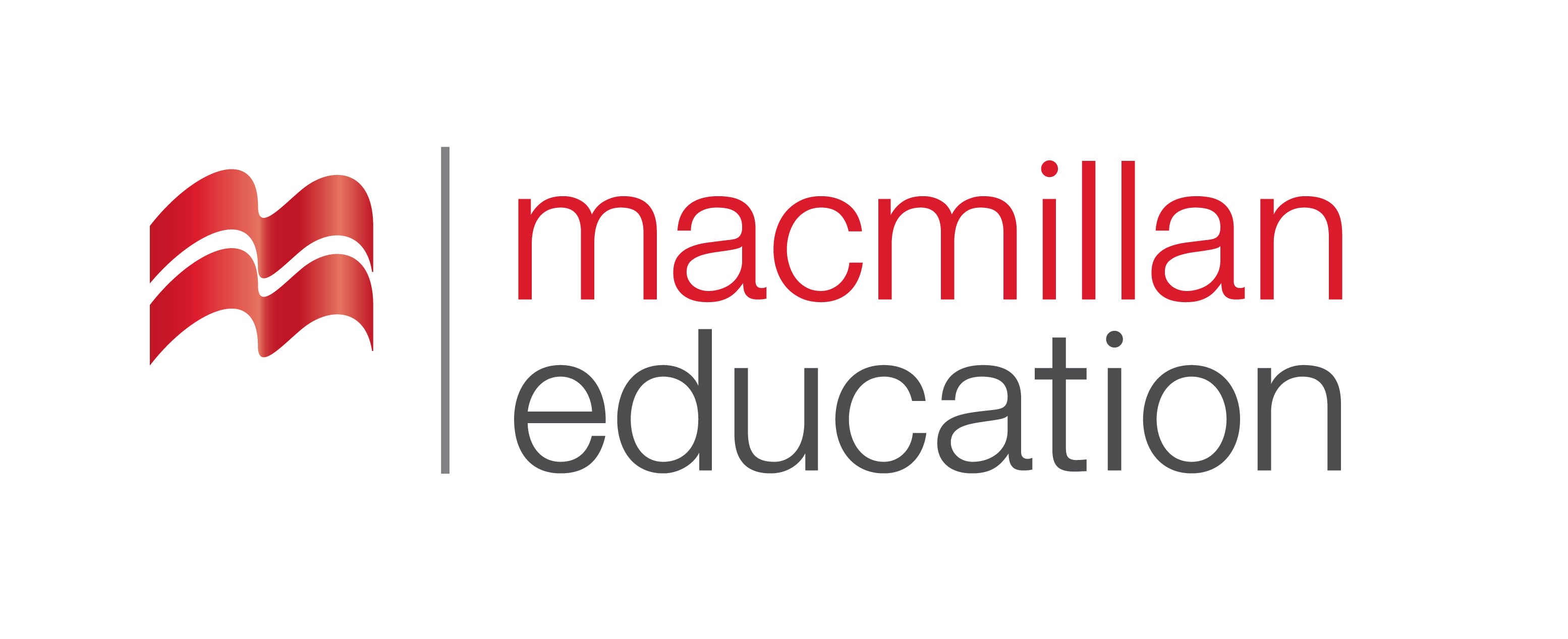 heart disease
concentration
The process of giving all your attention to something.
Vocabulary
ლექსიკა
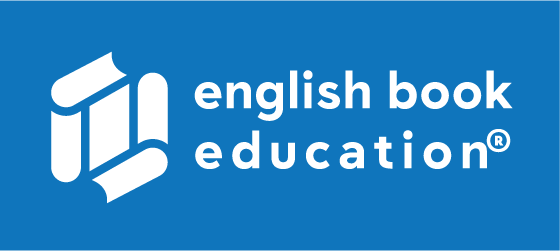 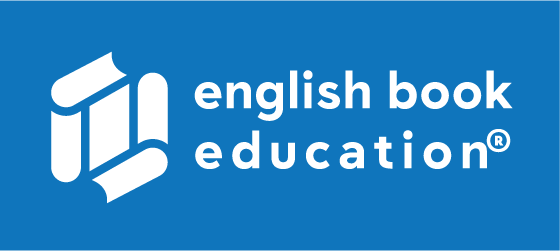 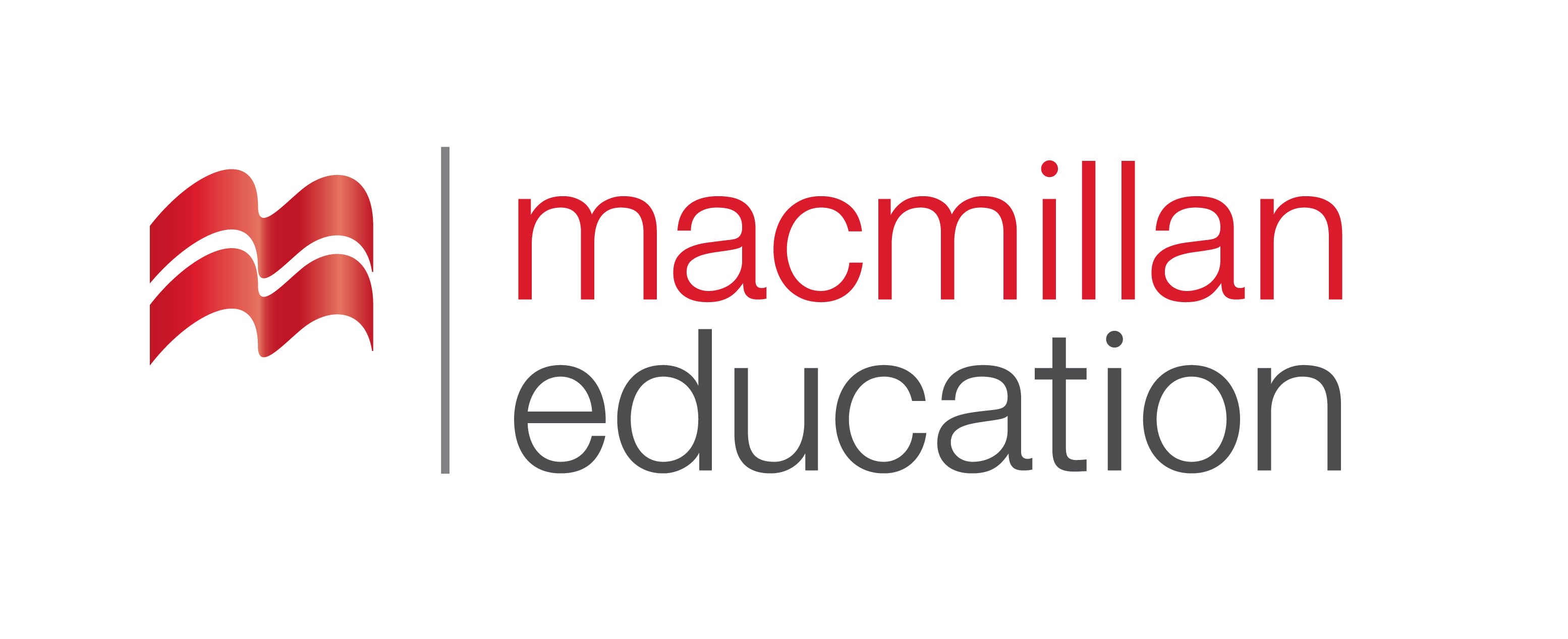 heart disease
A serious medical condition affecting your heart.
equally 
(adv.)
თანაბრად
mood swing 
(n.)
ხასიათის სწრაფი ცვლილება
Vocabulary
ლექსიკა
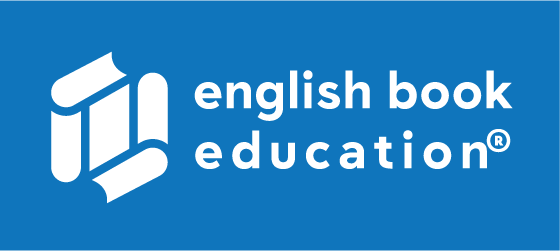 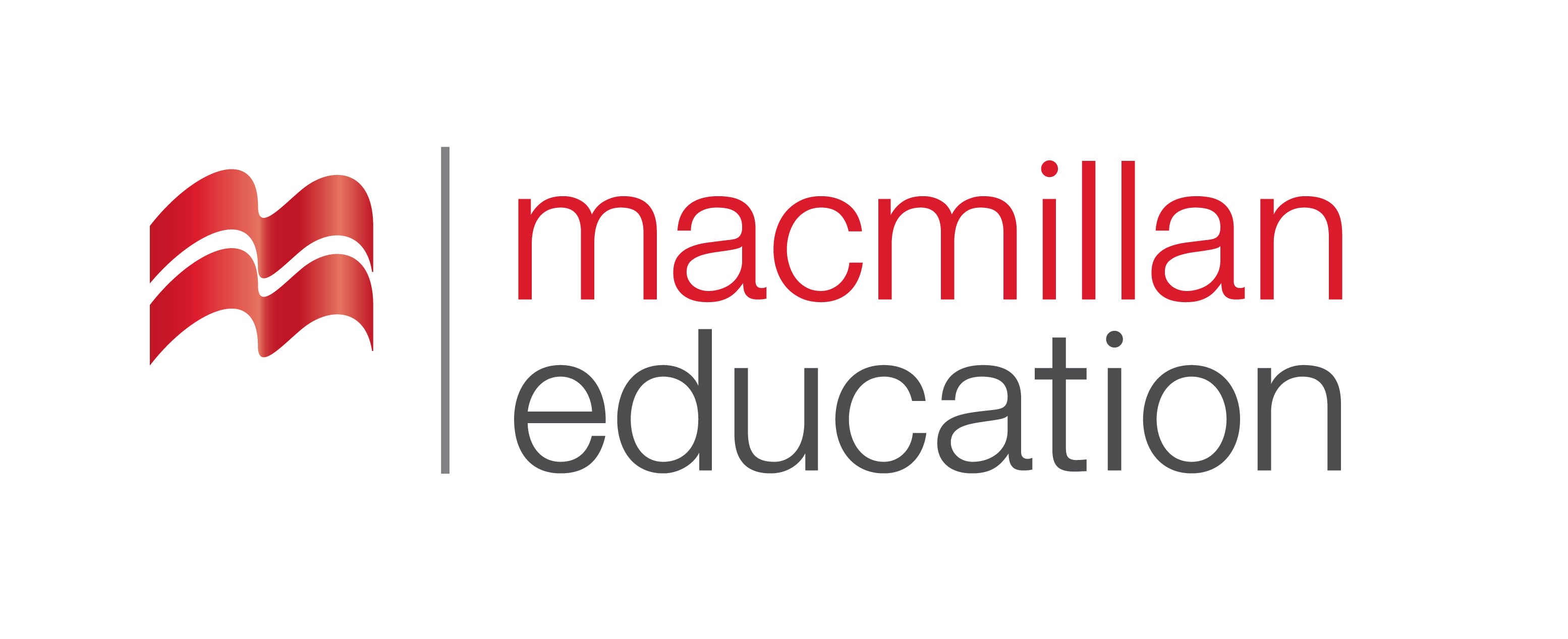 prone
(adj.)
რაიმესადმი მიდრეკილების  მქონე
Vocabulary
ლექსიკა
weight gain
(n.)
წონის მატება
constantly
(adv.)
გამუდმებით
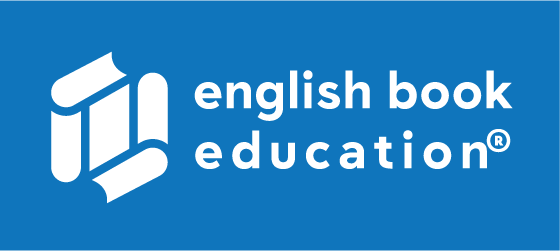 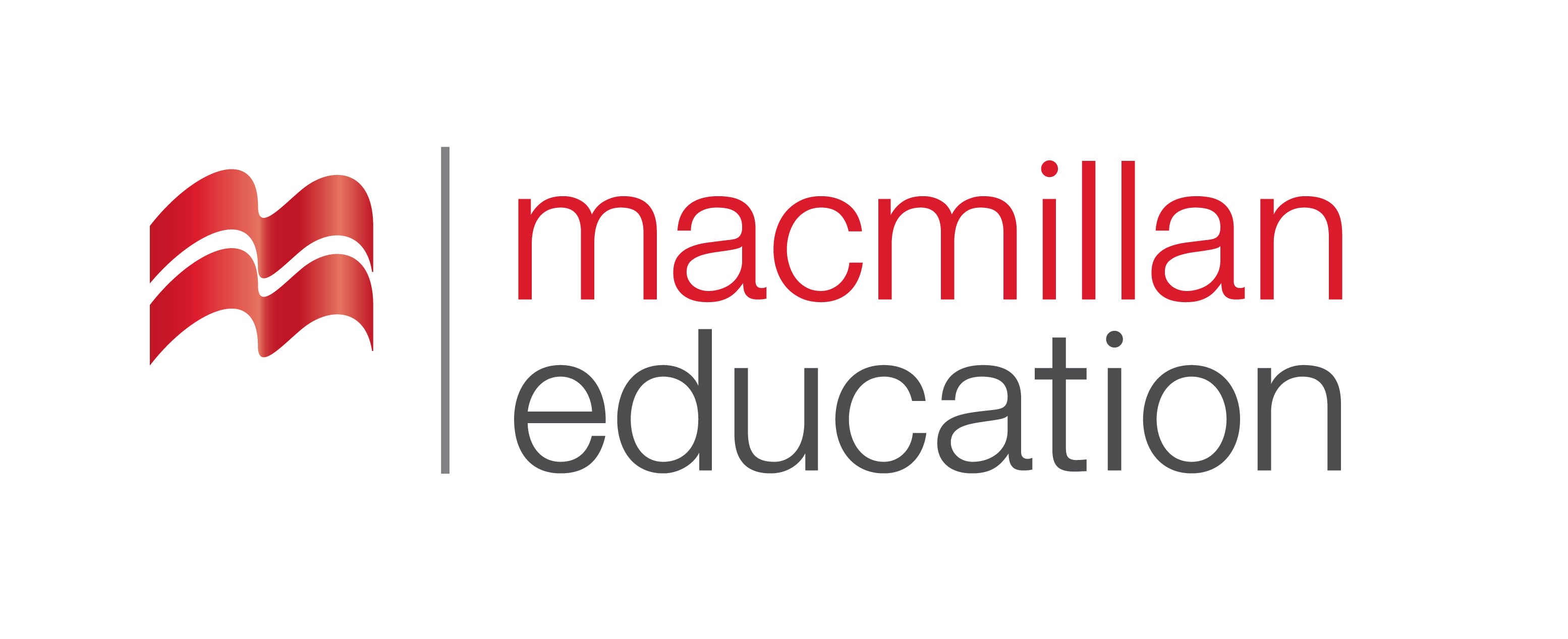 Vocabulary
ლექსიკა
mood swings
(n.)
ხასიათის სწრაფი ცვლილება
Poor diet can lead to mood swings.
Vocabulary
ლექსიკა
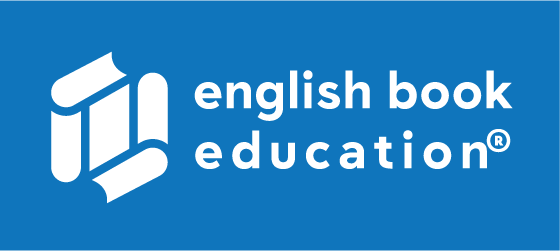 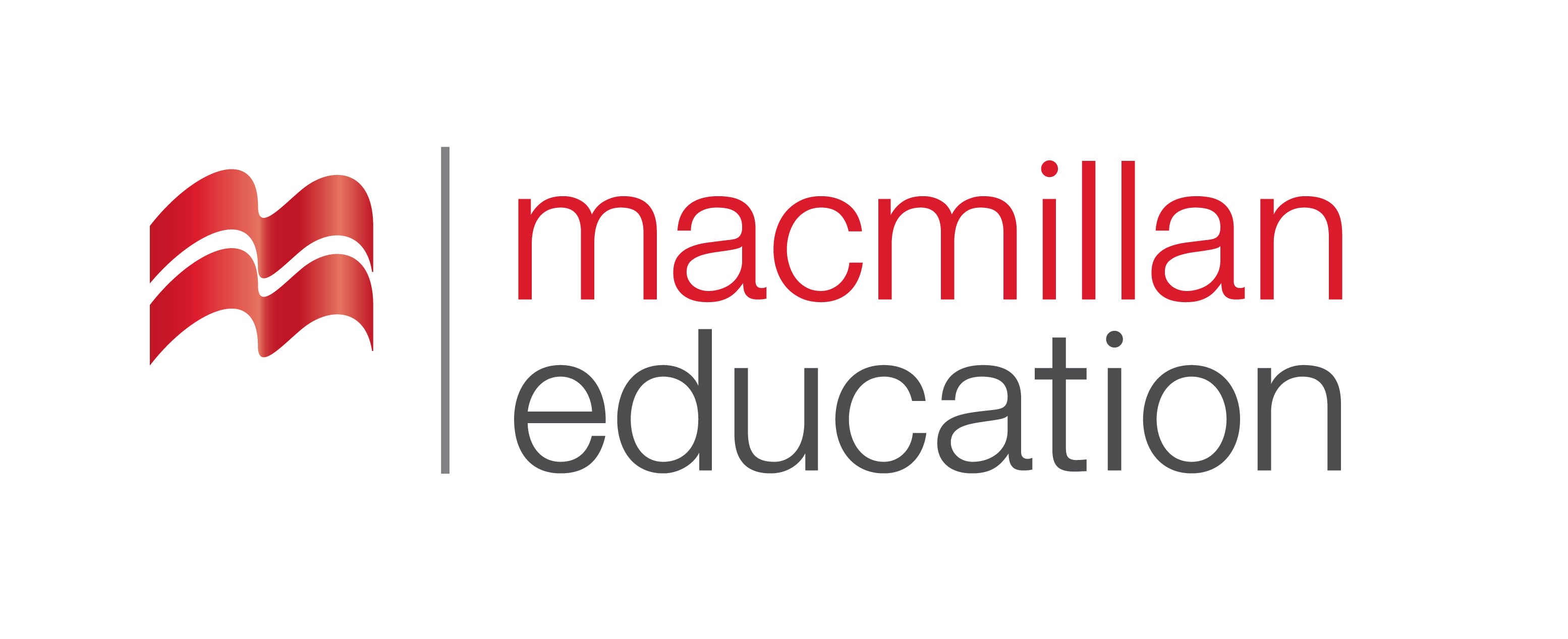 weight gain
(n.)
წონის მატება
Weight gain is often caused by poor diet.
Vocabulary
ლექსიკა
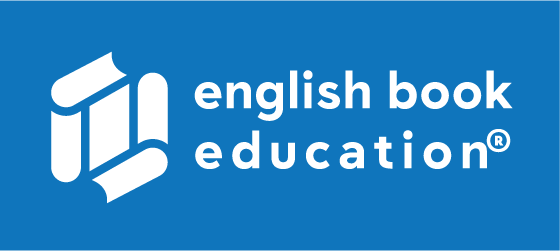 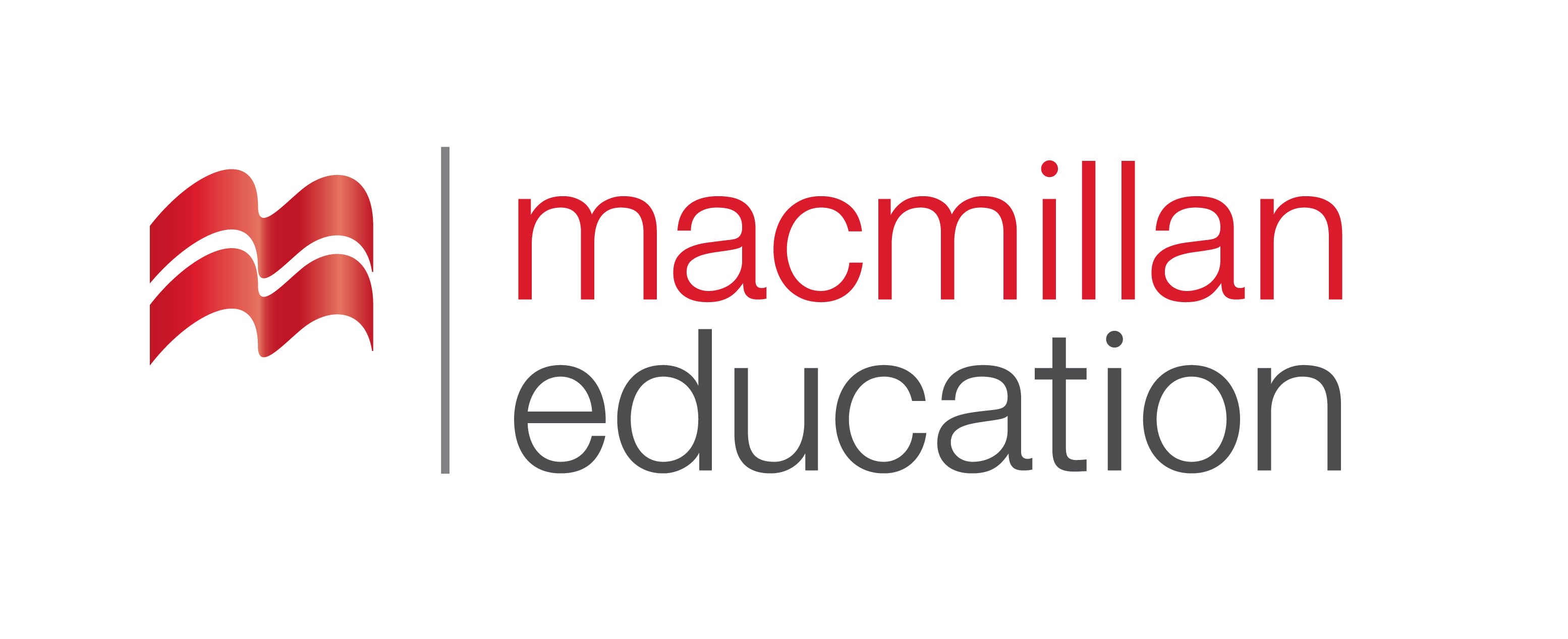 constantly
(adv.)
გამუდმებით
If you are constantly sick, then you should see a doctor.
Vocabulary
ლექსიკა
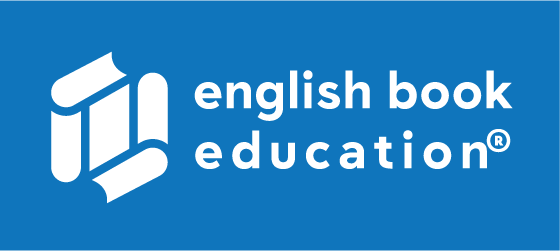 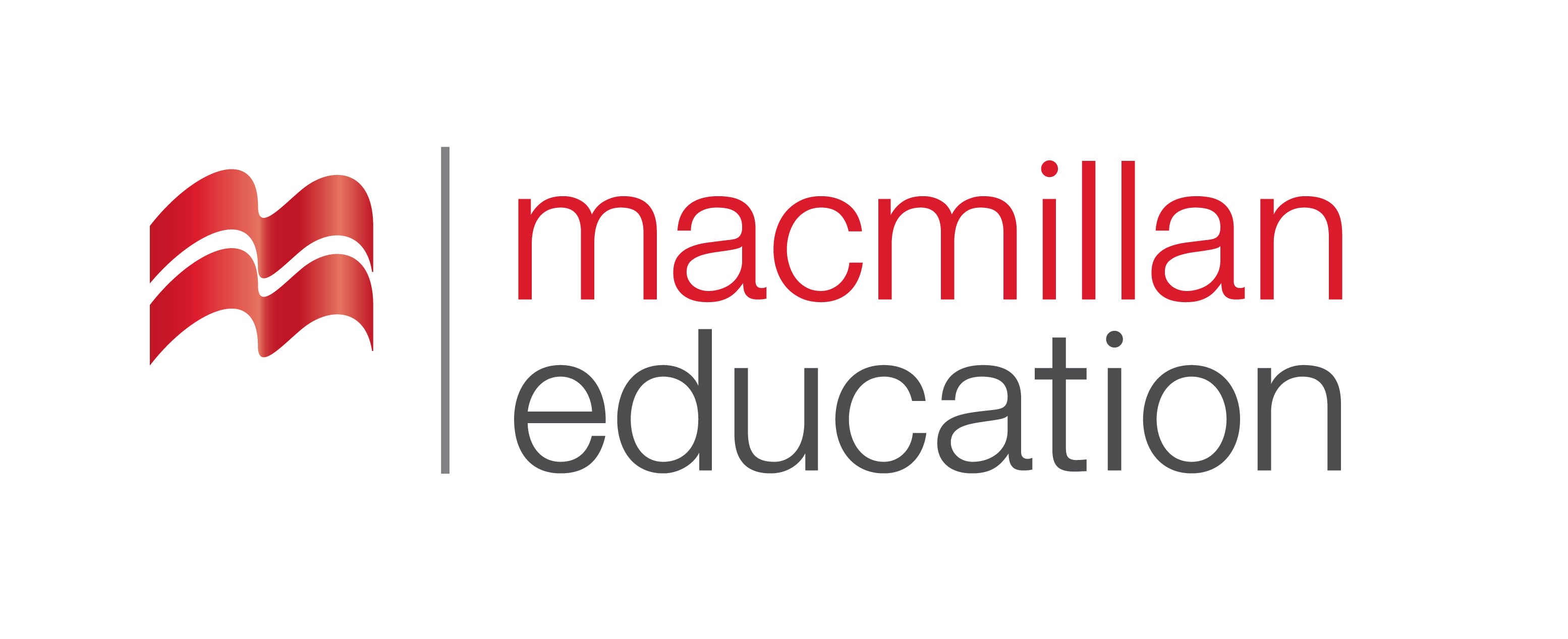 prone
(adj.)
რაიმესადმი მიდრეკილების მქონე
People who smoke are prone to having heart and lung problems.
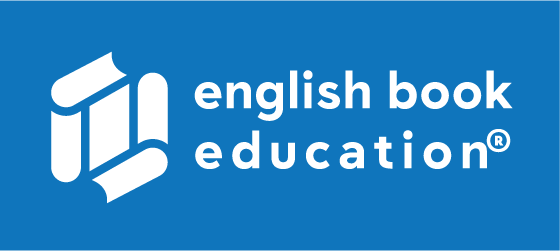 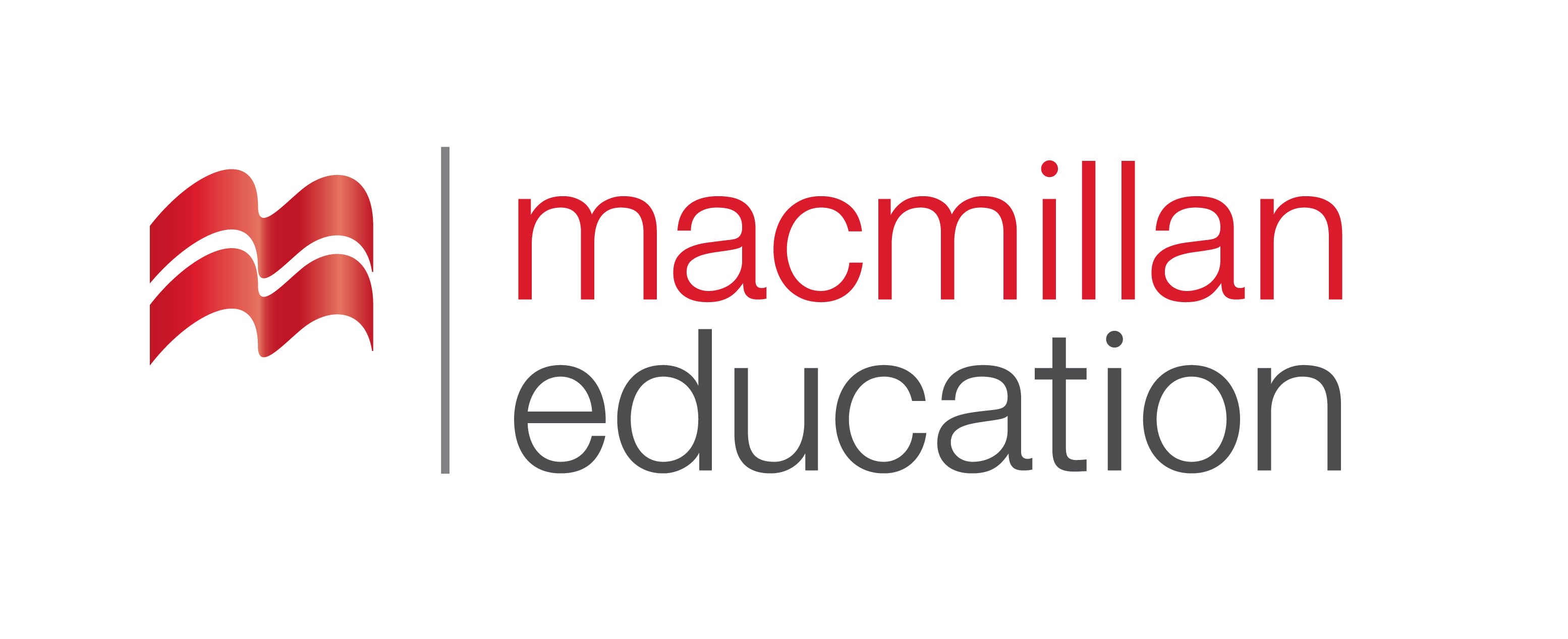 Vocabulary
ლექსიკა
equally 
(adv.)
თანაბრად
Men and women are equally affected by lack of sleep.
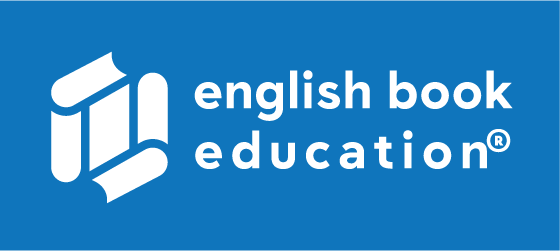 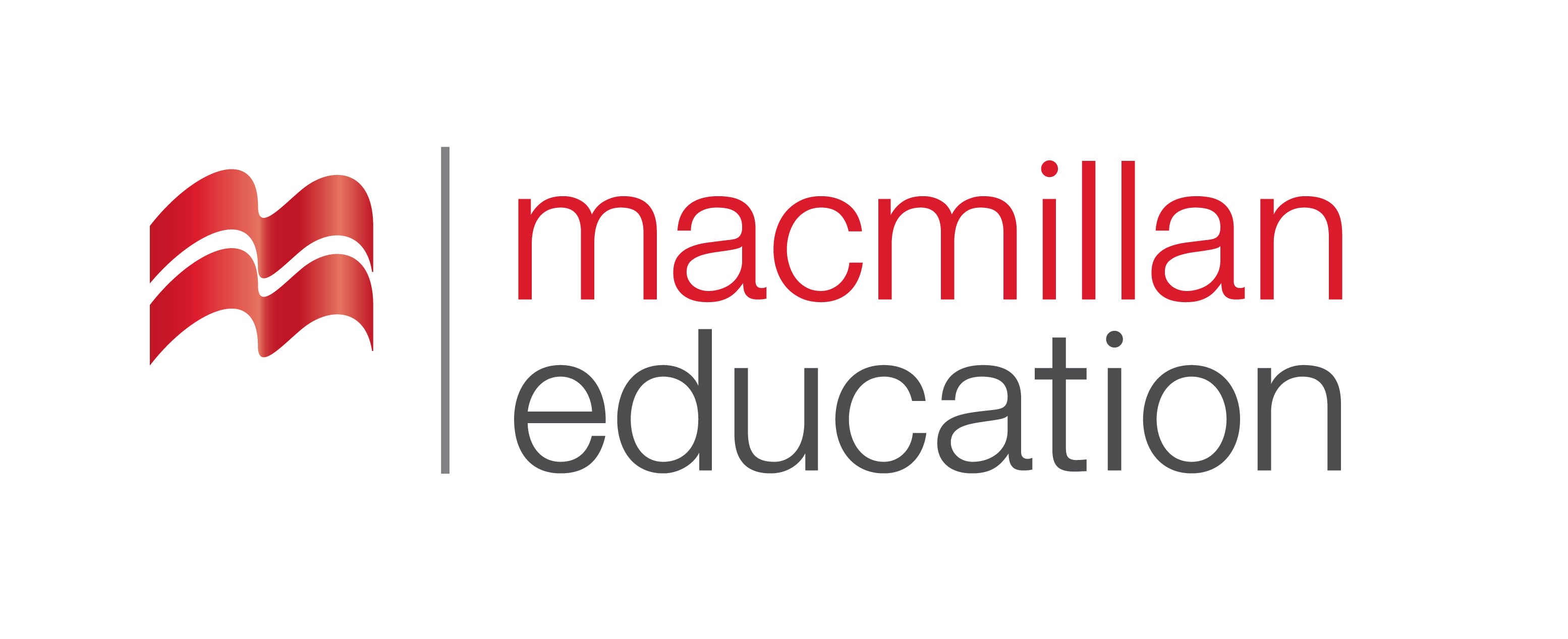 Reading Comprehension
წაკითხულის გააზრება
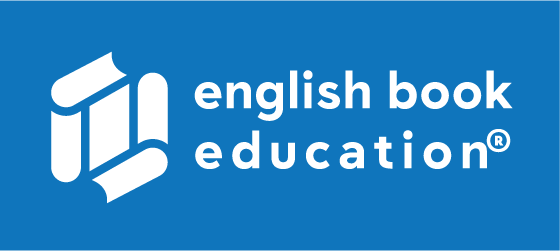 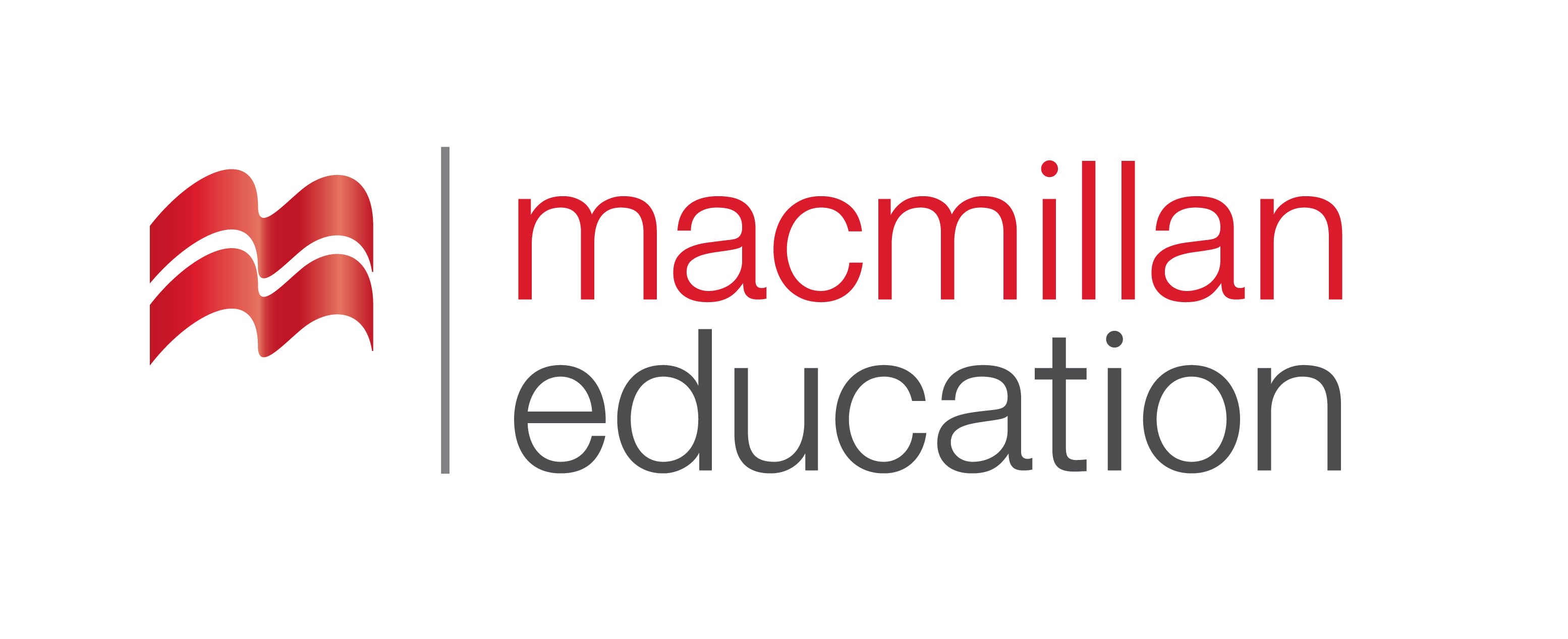 Reading Comprehension 
წაკითხულის გააზრება
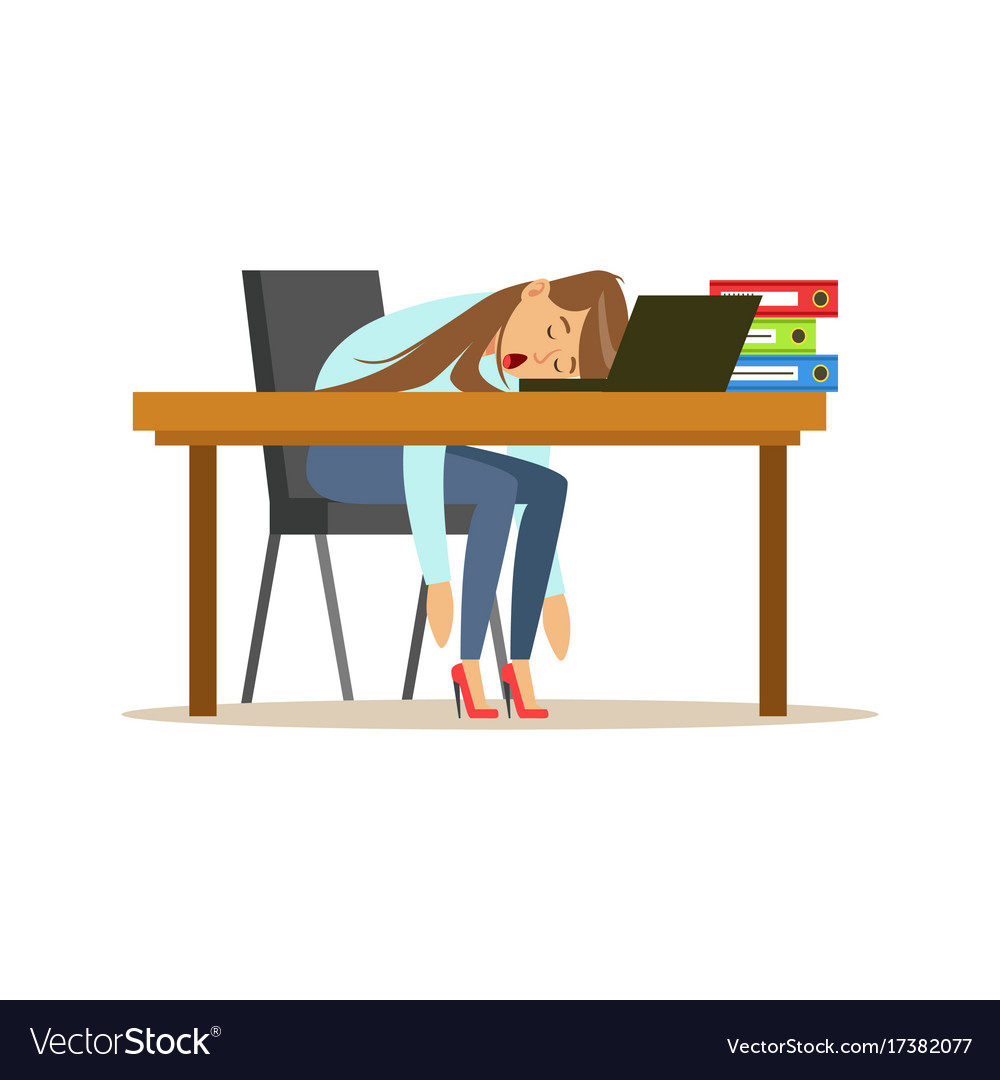 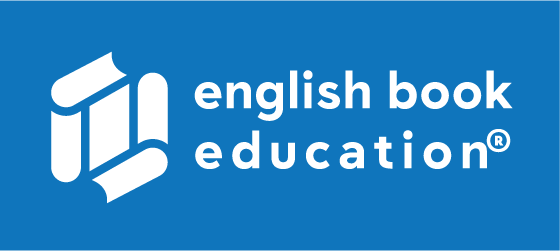 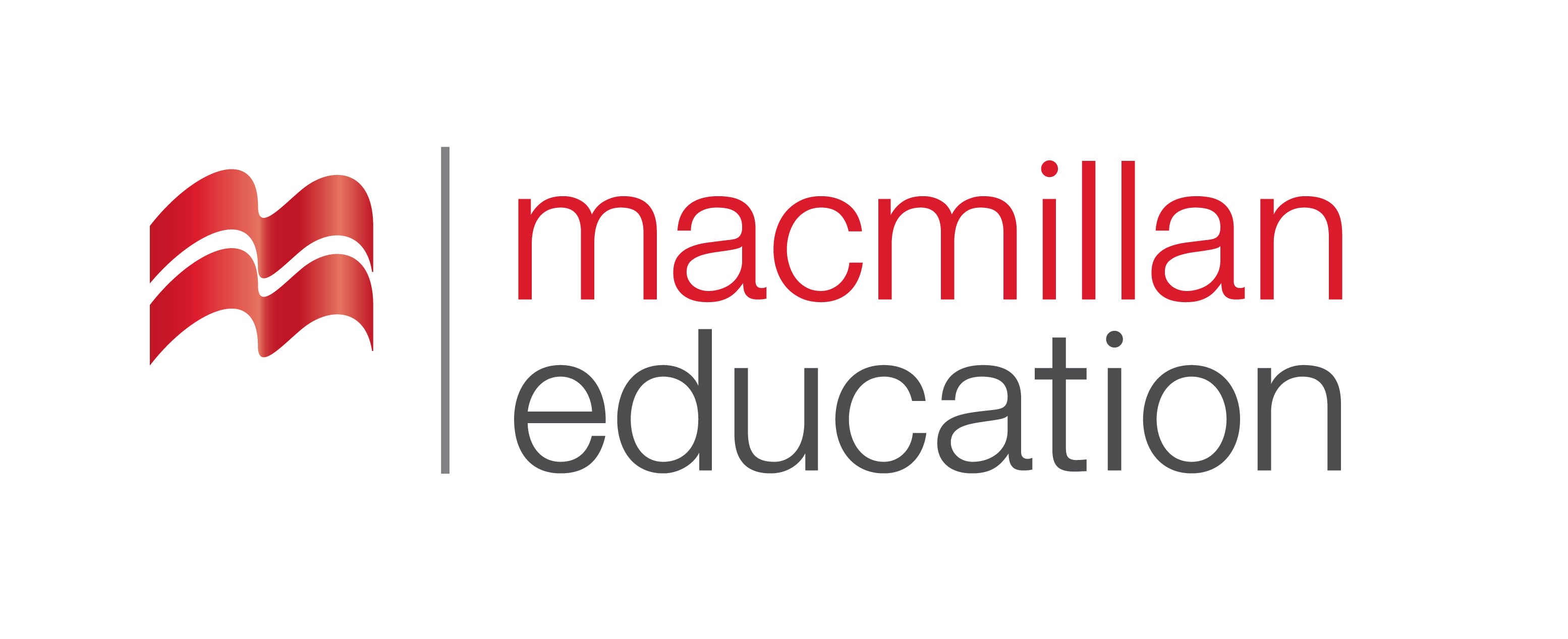 One of the biggest health problems in modern society today is lack of sleep, or what is commonly known as sleep deprivation. While many people know that diet and exercise are important, they often forget that getting enough sleep is equally important. Not getting enough sleep can lead to personal health problems, but lack of sleep can also affect society.
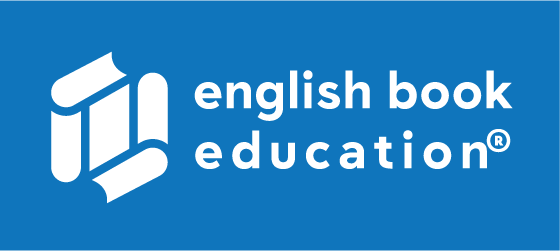 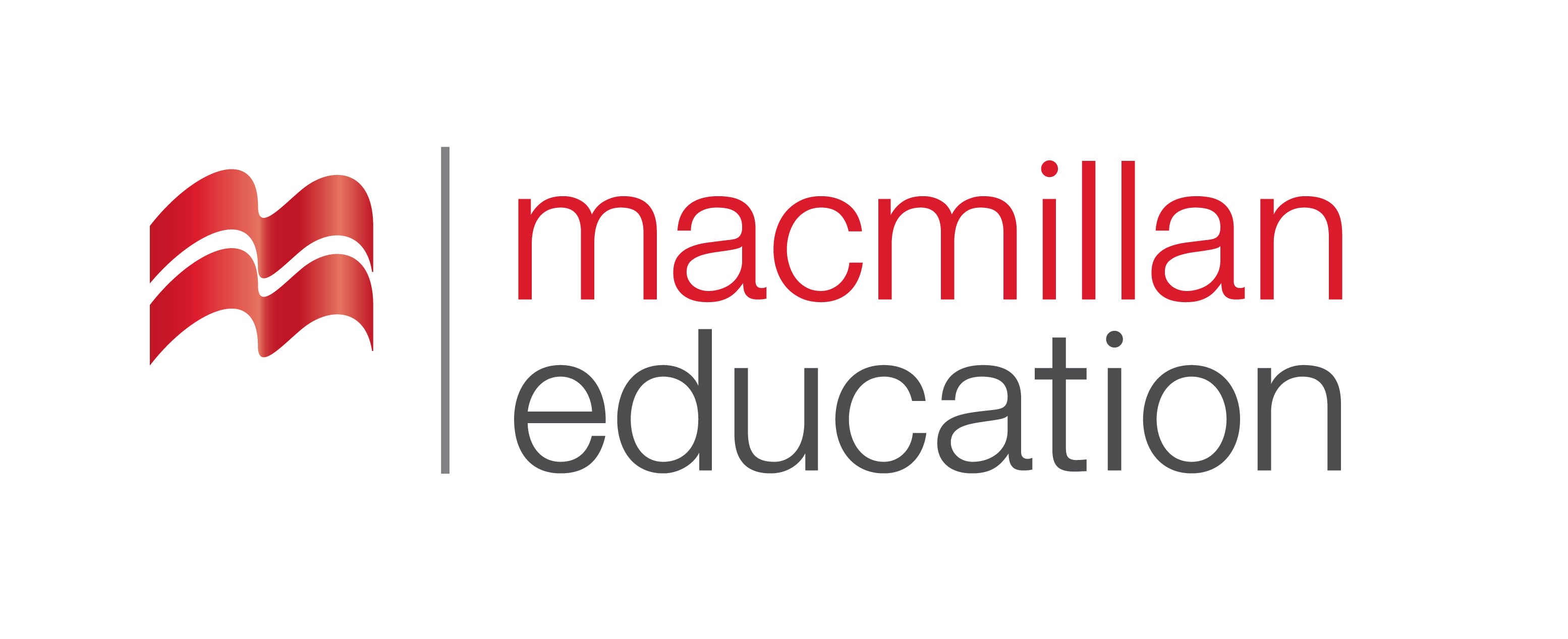 Not getting enough sleep can lead to many health problems. Some of these problems only affect personality and not health; these include mood swings and lack of concentration and/or balance. But others are quite serious, such as high blood pressure, weight gain (which can result in obesity), higher risk of heart disease, high risk of diabetes, and a weaker immune system.
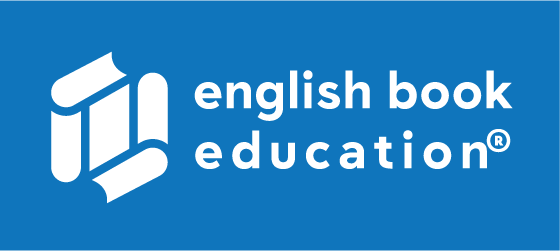 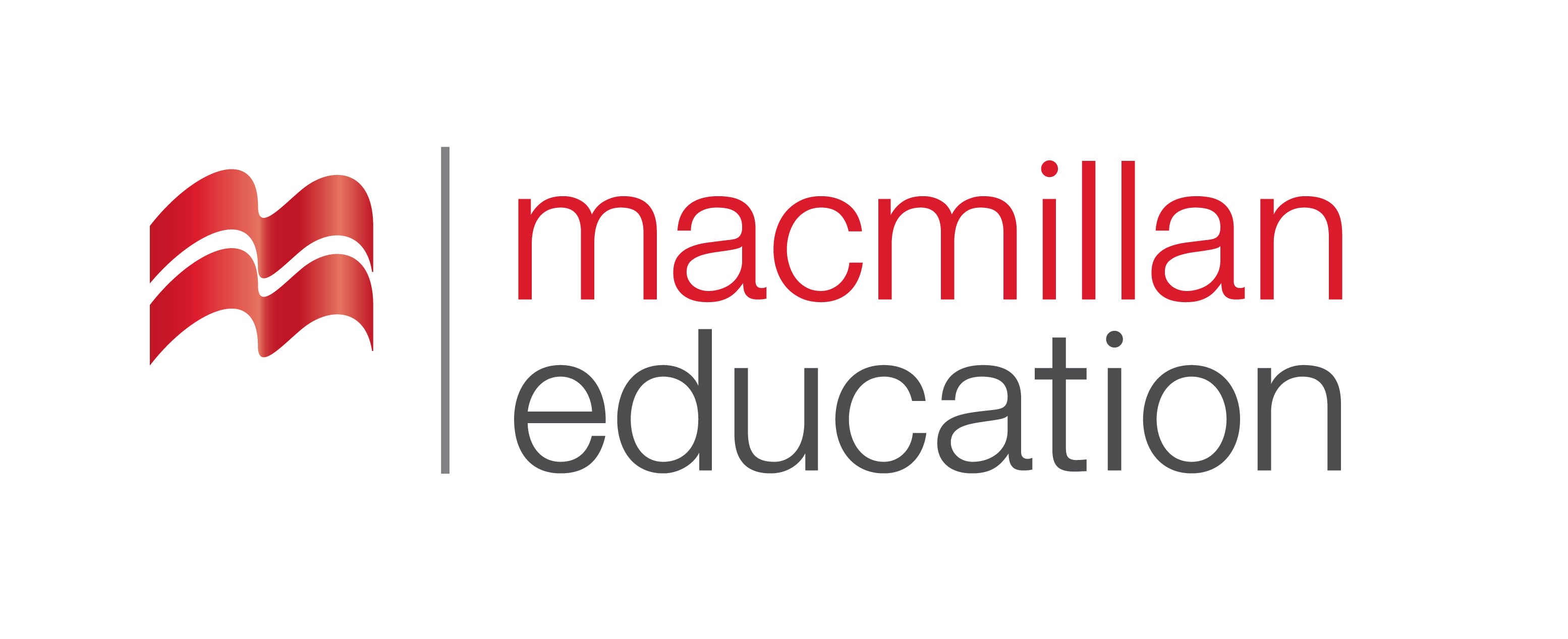 As if personal health problems weren’t scary enough, the greater implications of a sleep deprived society are much scarier. Would you want to have a doctor who only slept three hours the night before to perform surgery? What about getting on a plane with a pilot who didn’t go to sleep the night before because of work? By constantly pushing our society to being more 24/7, people become more prone to mistakes and accidents. Imagine if the president of the country had to make an important decision after working all night? The problems that arise when we all lose sleep are endless.
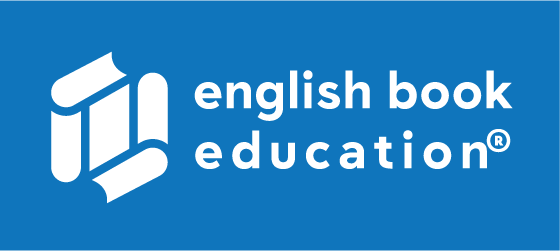 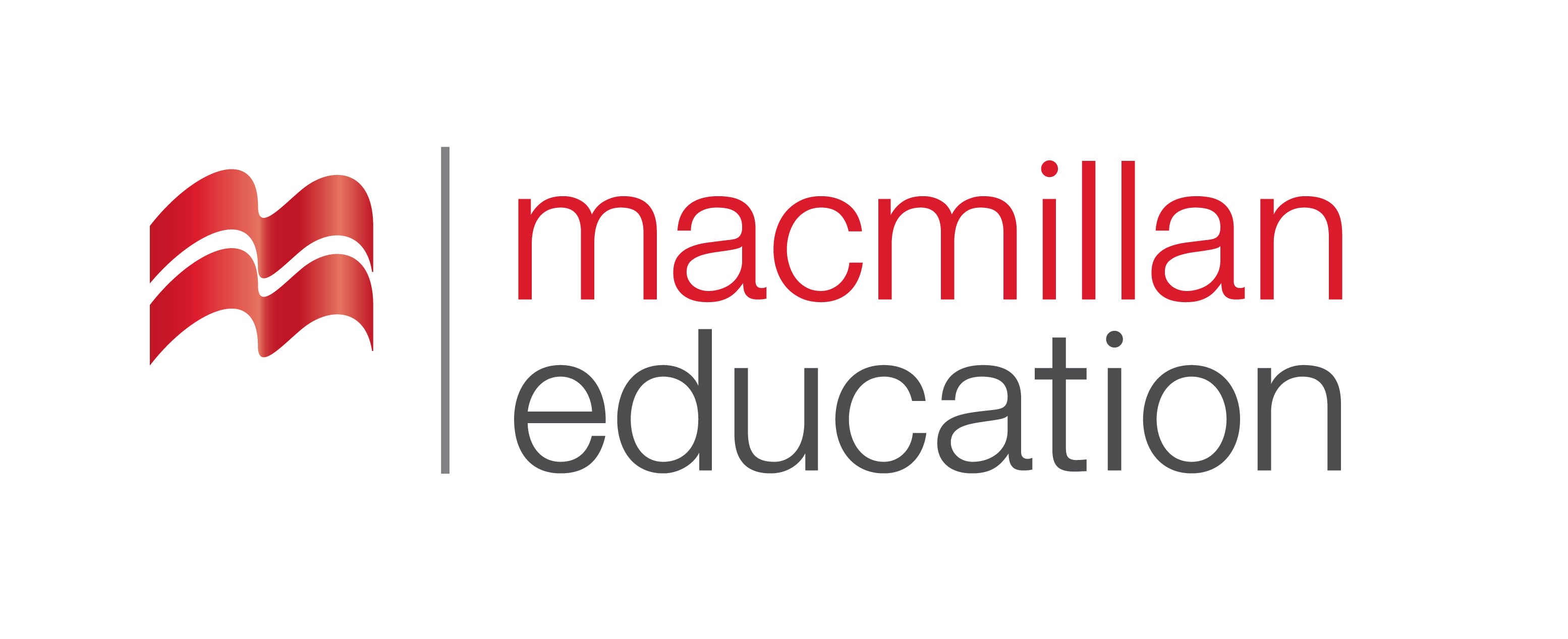 There is no need to worry though. There are many things you can do to ensure you get a good night’s rest. The first thing you can do is try to make getting good sleep every night a priority. Listen to your body; if you are tired all the time, you probably need more sleep. The next thing you can do is develop a more structured routine. Another thing you can do (if you have time) is try to take a nap, preferably after lunch. Another tip is to always make sure your bedroom is never too hot. And lastly, don’t use your bedroom for work or for watching TV. If you do all these things, then you won’t need to worry about not getting enough sleep.
Reading Activity
კითხვის დავალება
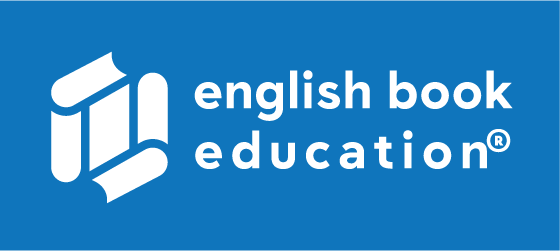 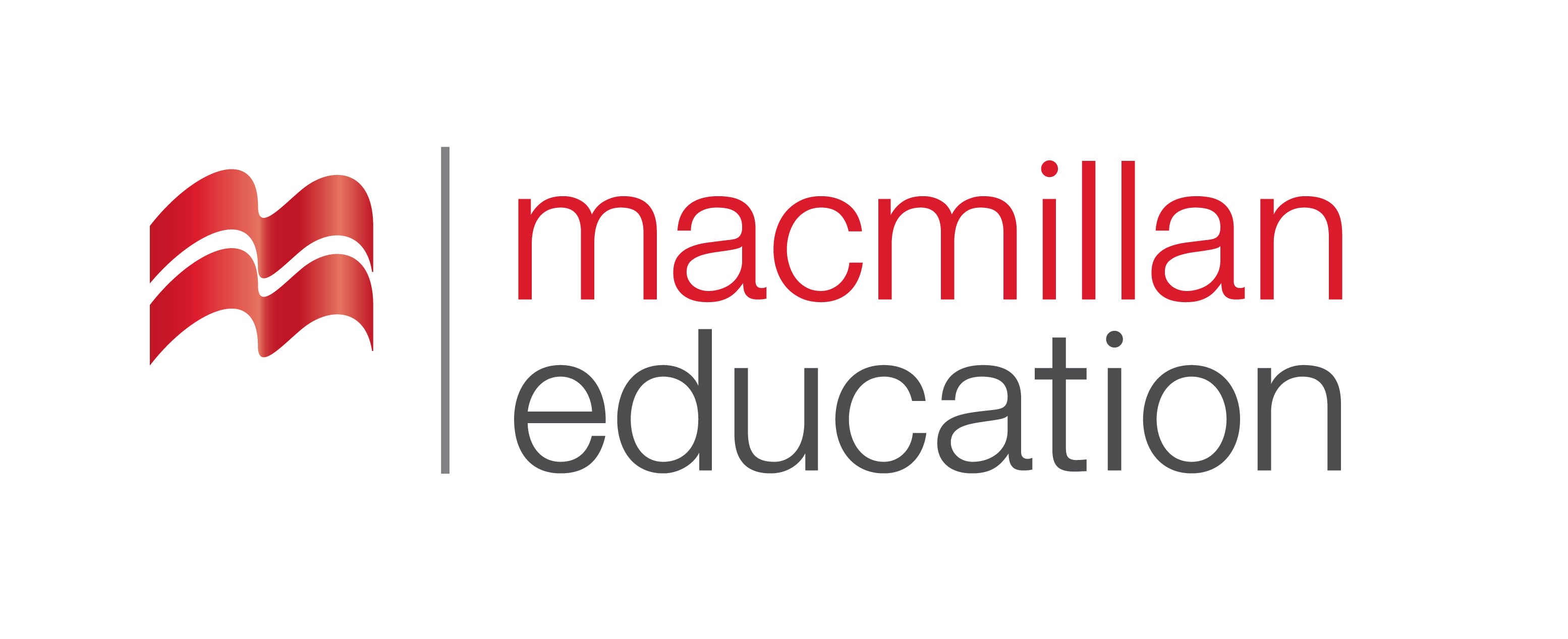 False
Reading Activity
კითხვის დავალება
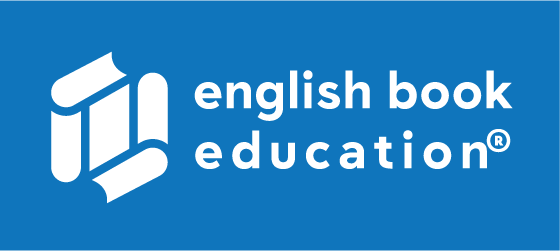 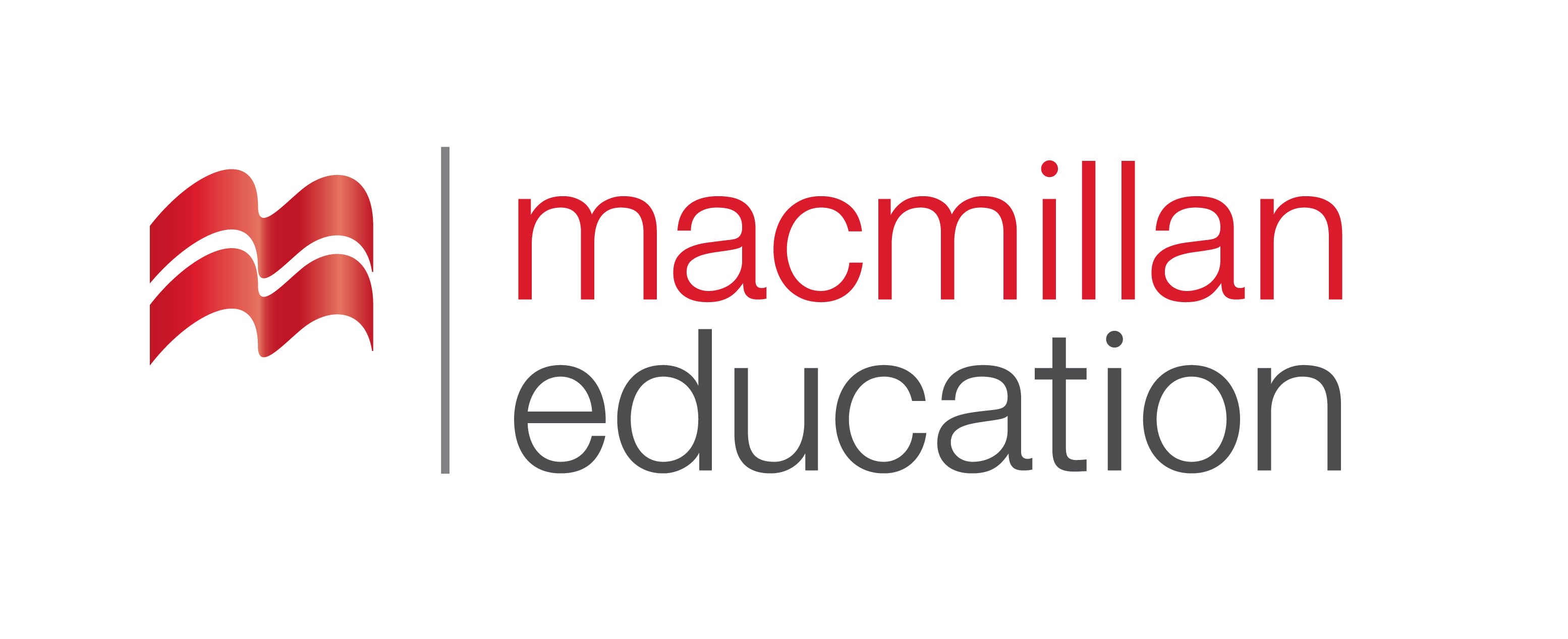 False
Reading Activity
კითხვის დავალება
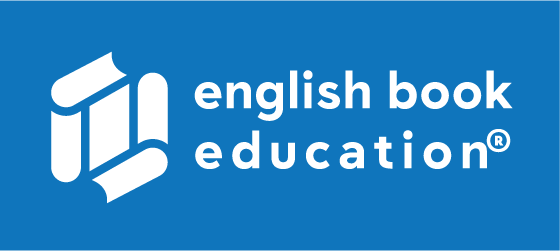 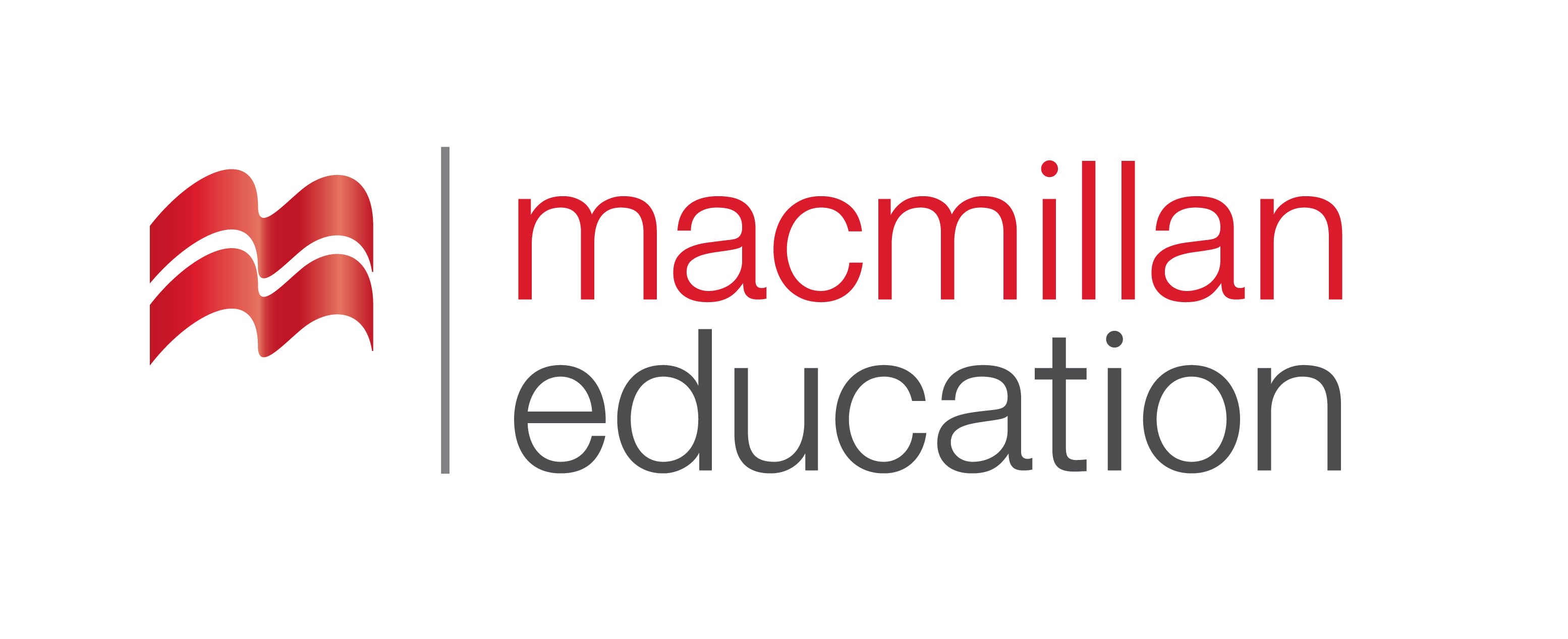 True
Reading Activity
კითხვის დავალება
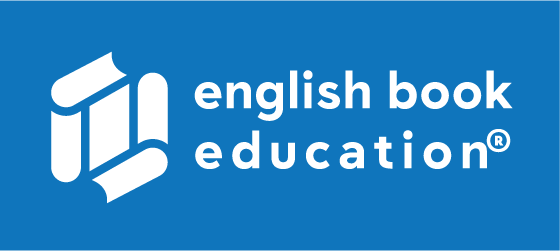 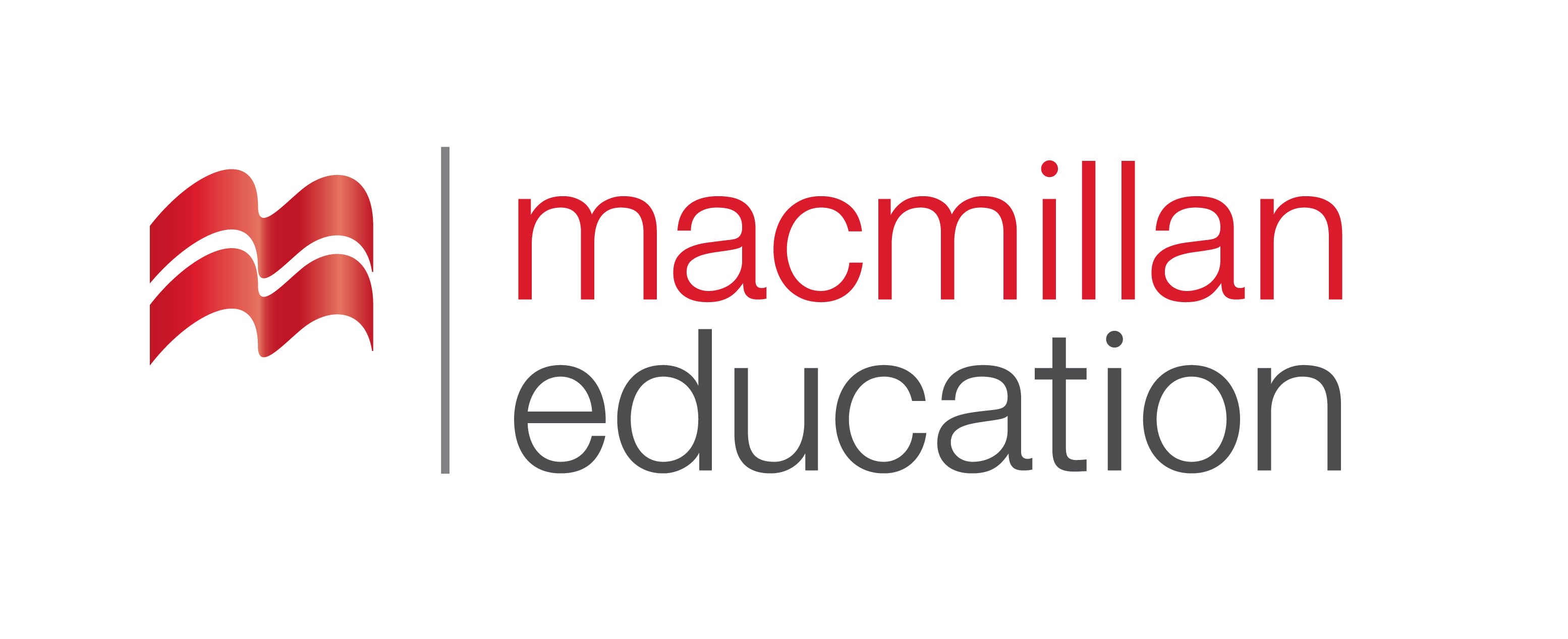 False
Grammar
გრამატიკა
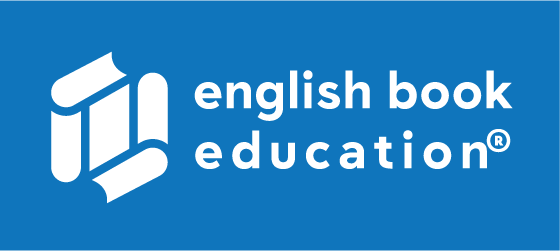 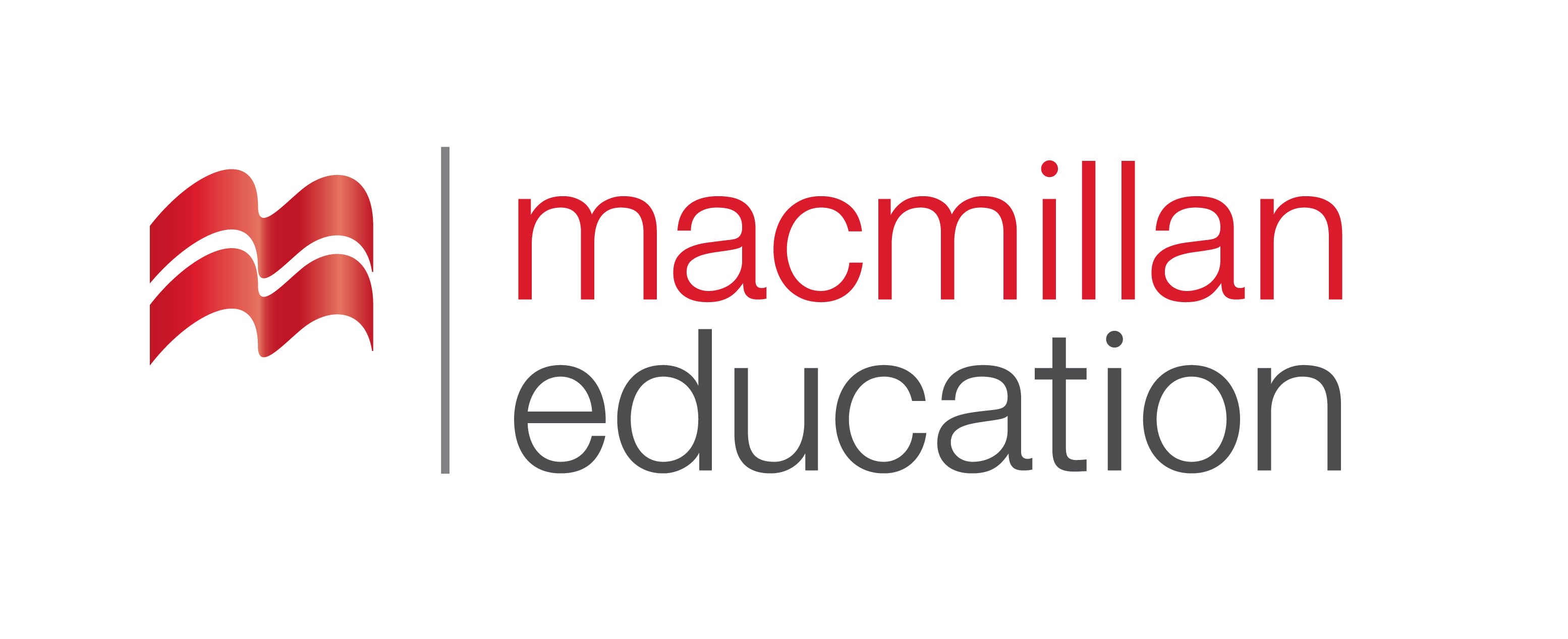 Would you want to have a doctor who only slept three hours the night before to perform surgery?
Grammar
გრამატიკა
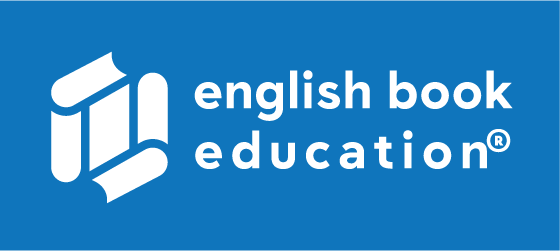 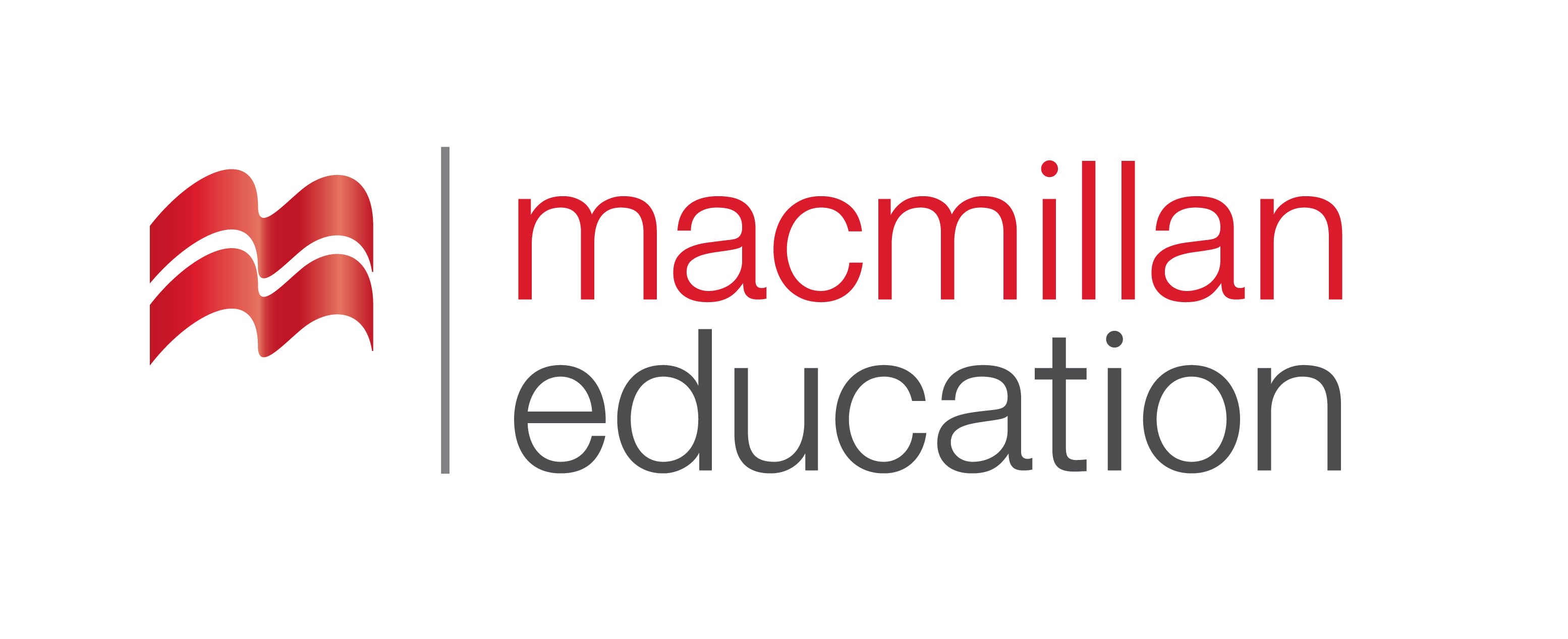 We use the past simple to talk about:

activities or things that happened once in the past.

 
I had a surgery in 2013.
Grammar
გრამატიკა
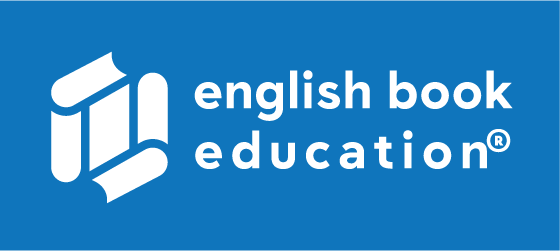 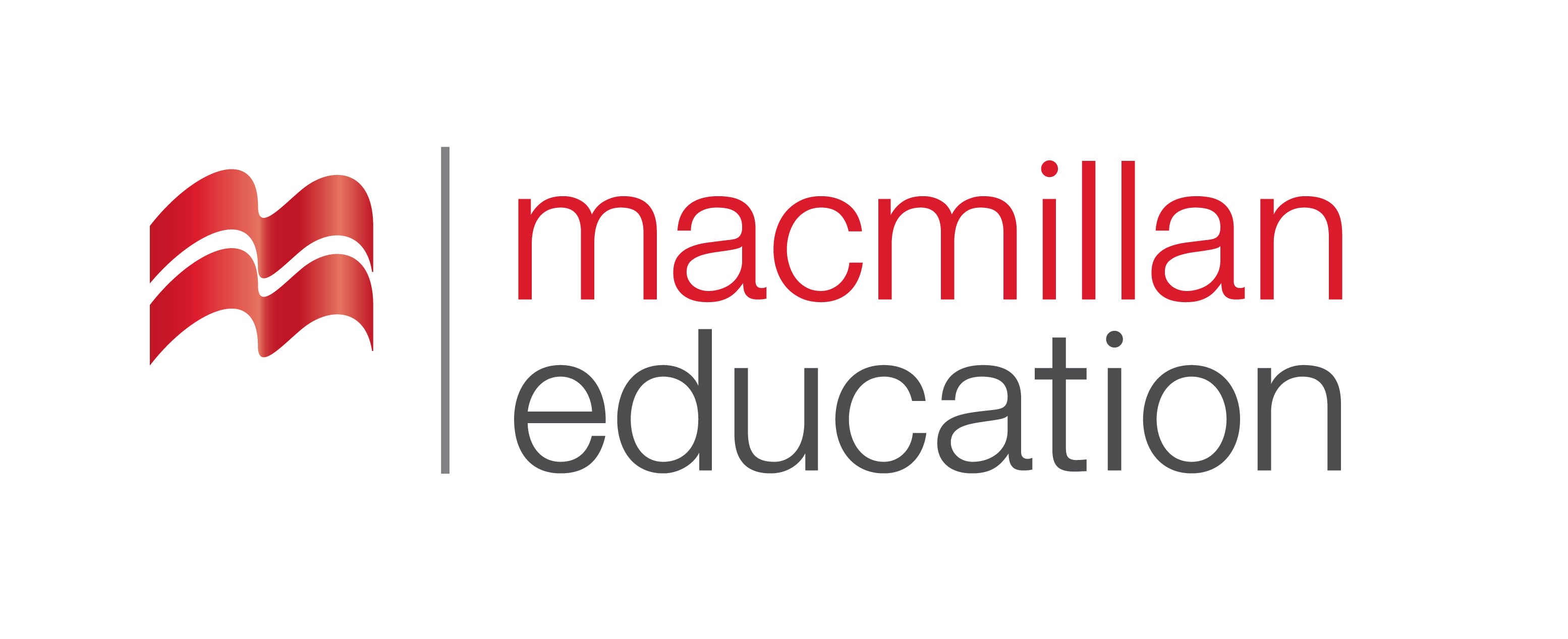 We use the past simple to talk about:

things that happened several times in the past. 

I ate lunch everyday this week.
Grammar
გრამატიკა
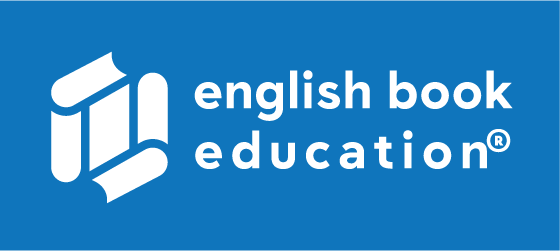 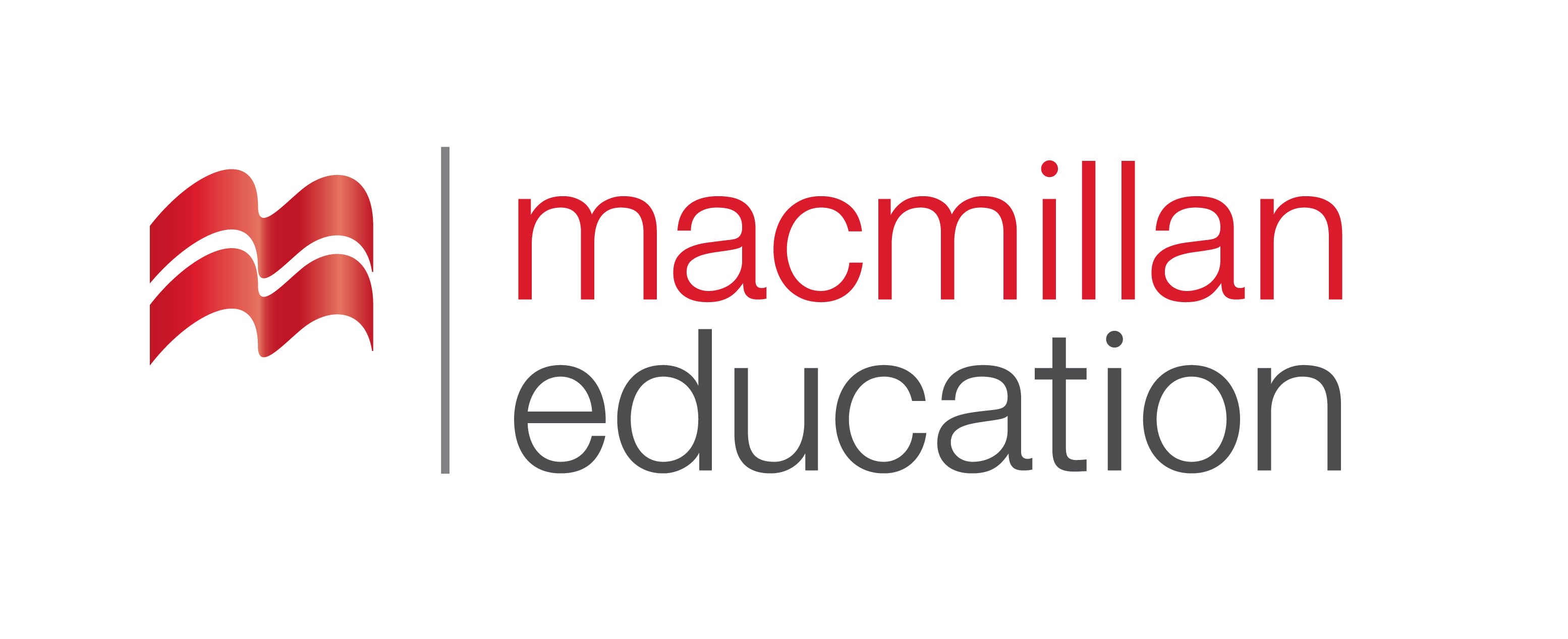 We use the past simple to talk about:

things that were true in the past. 

I lived in London three years ago.
Grammar
გრამატიკა
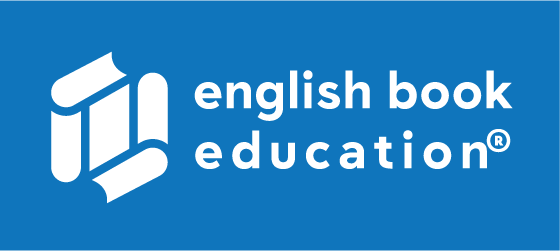 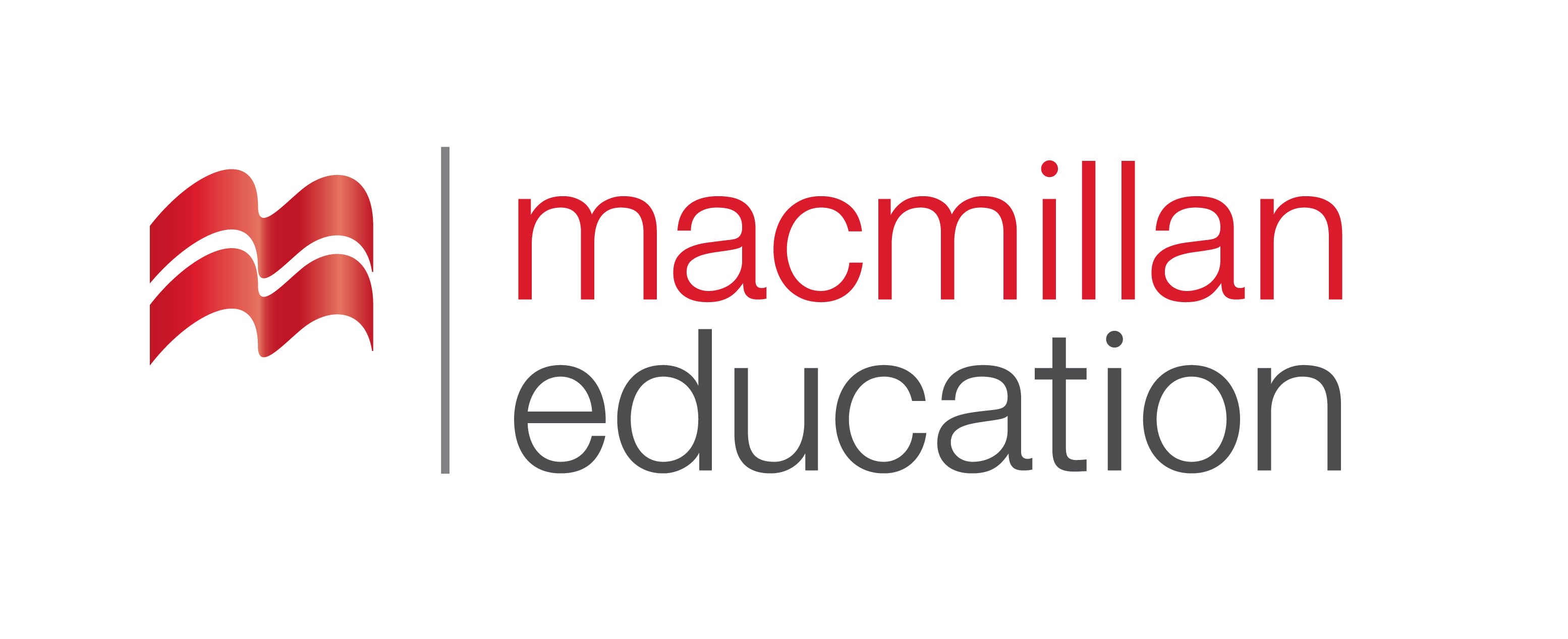 In English verbs are divided into two groups - regular and irregular.
To form past simple you need to add - ed ending to regular verbs. 

Yesterday, I visited the dentist office.

Visit –> visited - regular
Grammar
გრამატიკა
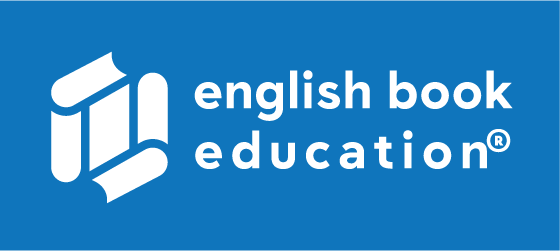 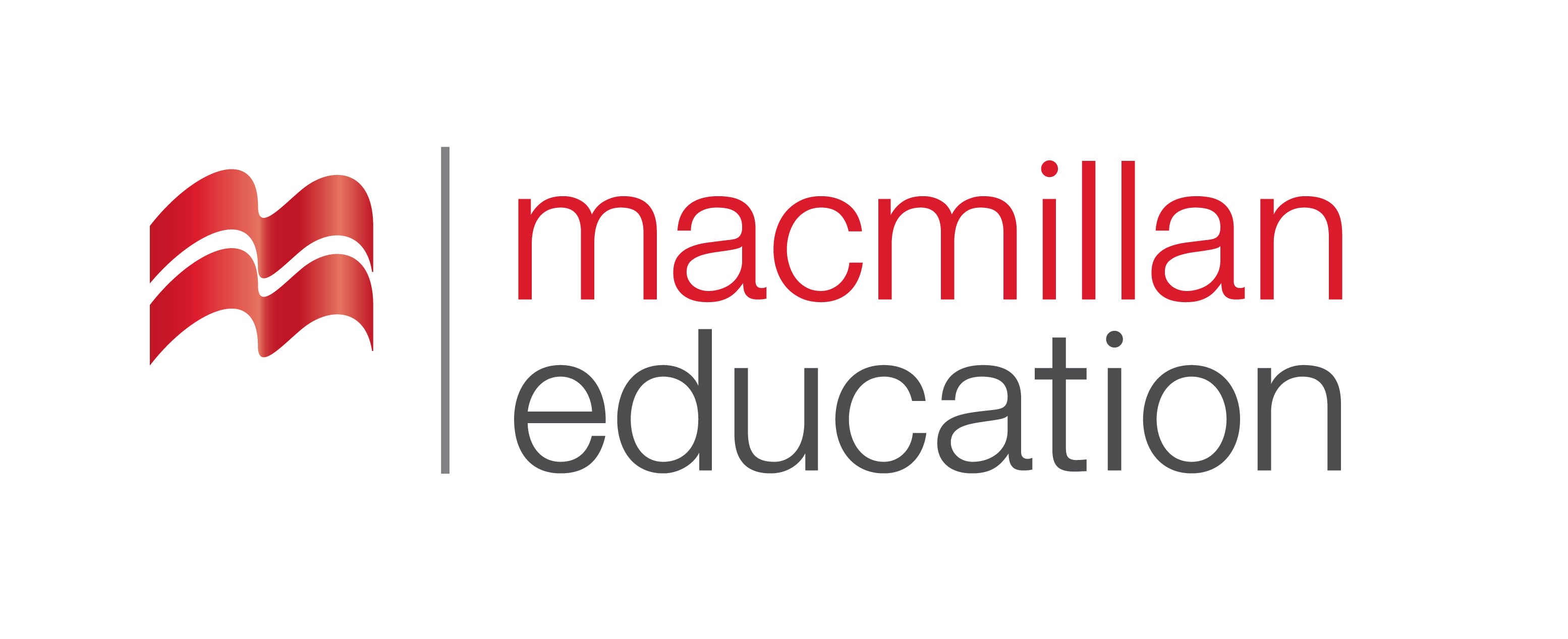 The irregular verbs change their form in the past simple. 

Yesterday, I went to the dentist office.

Go -> went – irregular
Grammar
გრამატიკა
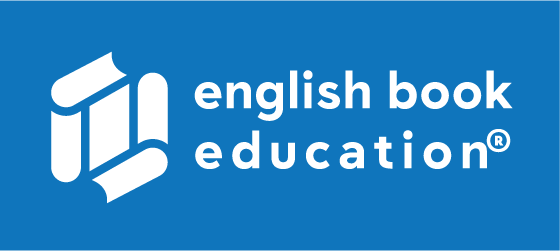 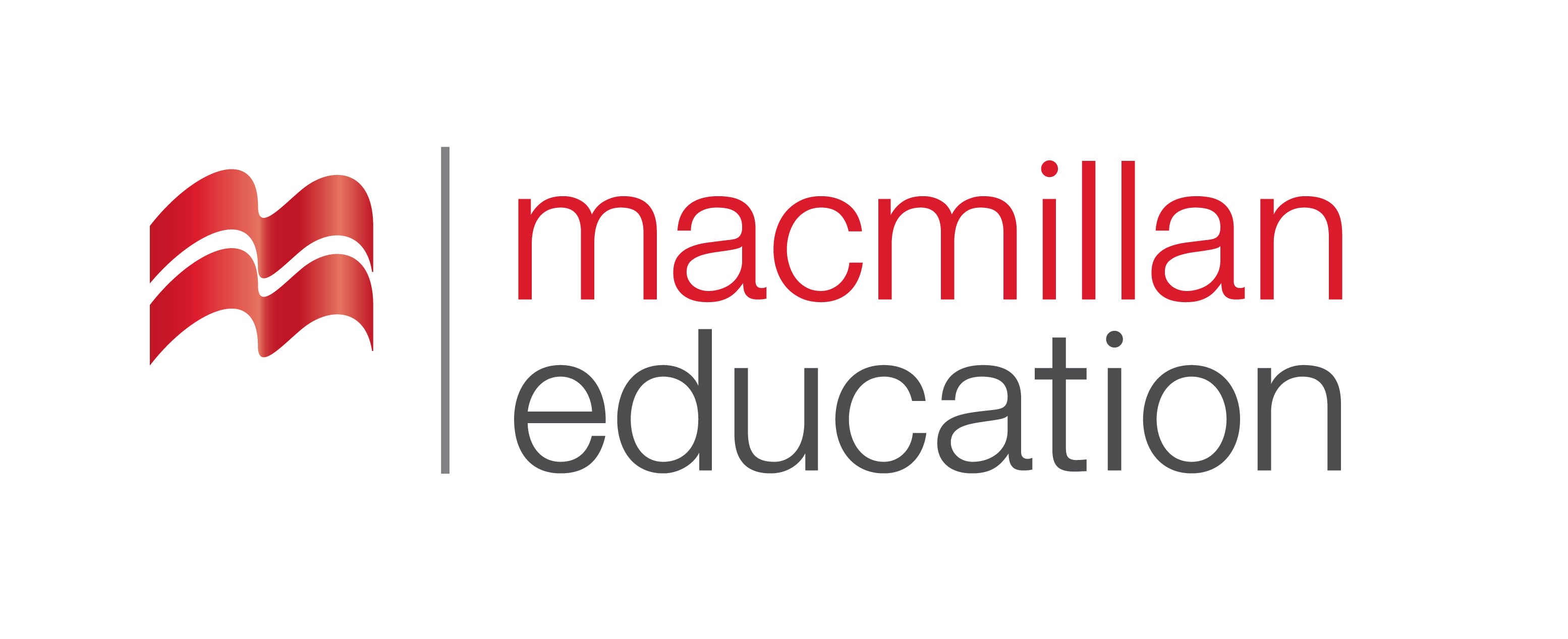 We use did to make questions in the past simple.


Did you sleep eight hours last night?
Grammar
გრამატიკა
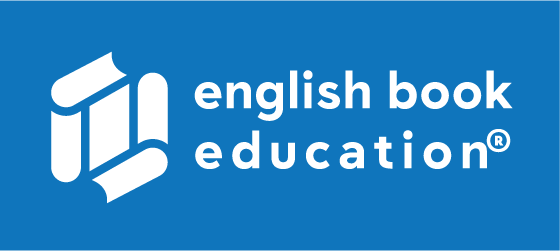 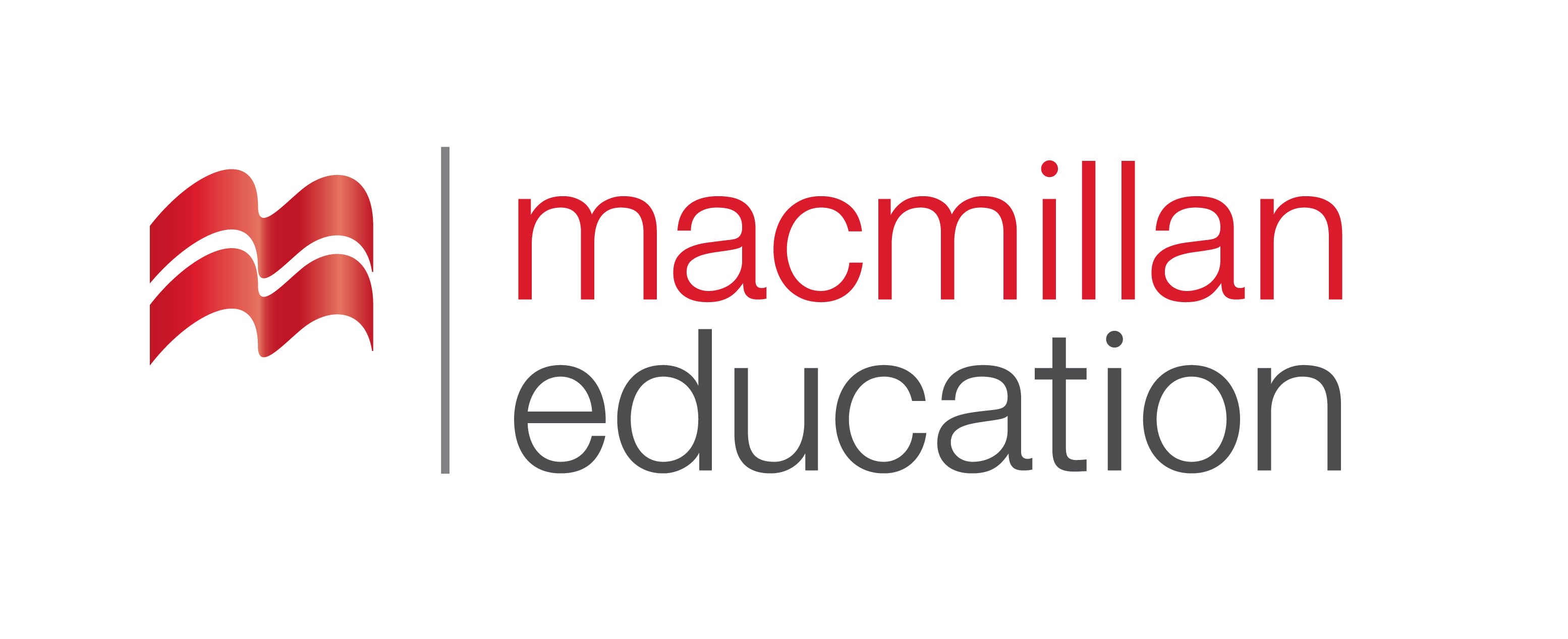 We use did not /didn’t to make negatives with the past simple.


I did not study for the exam.
Grammar Activity
გრამატიკული დავალება
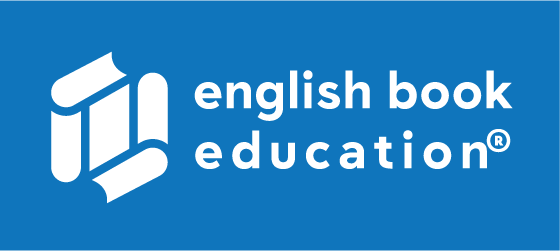 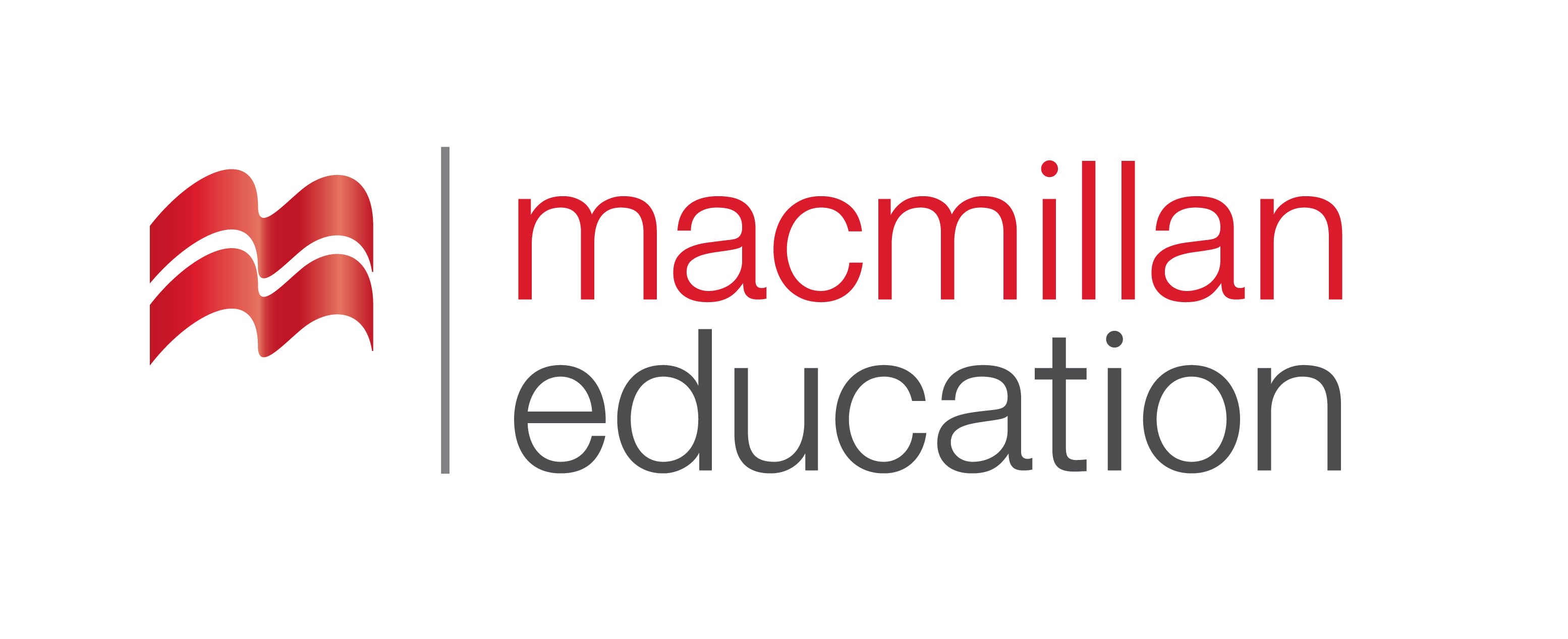 I (visit) Paris last year.

I visited Paris last year.
Grammar Activity
გრამატიკული დავალება
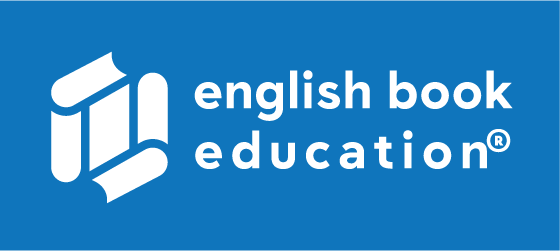 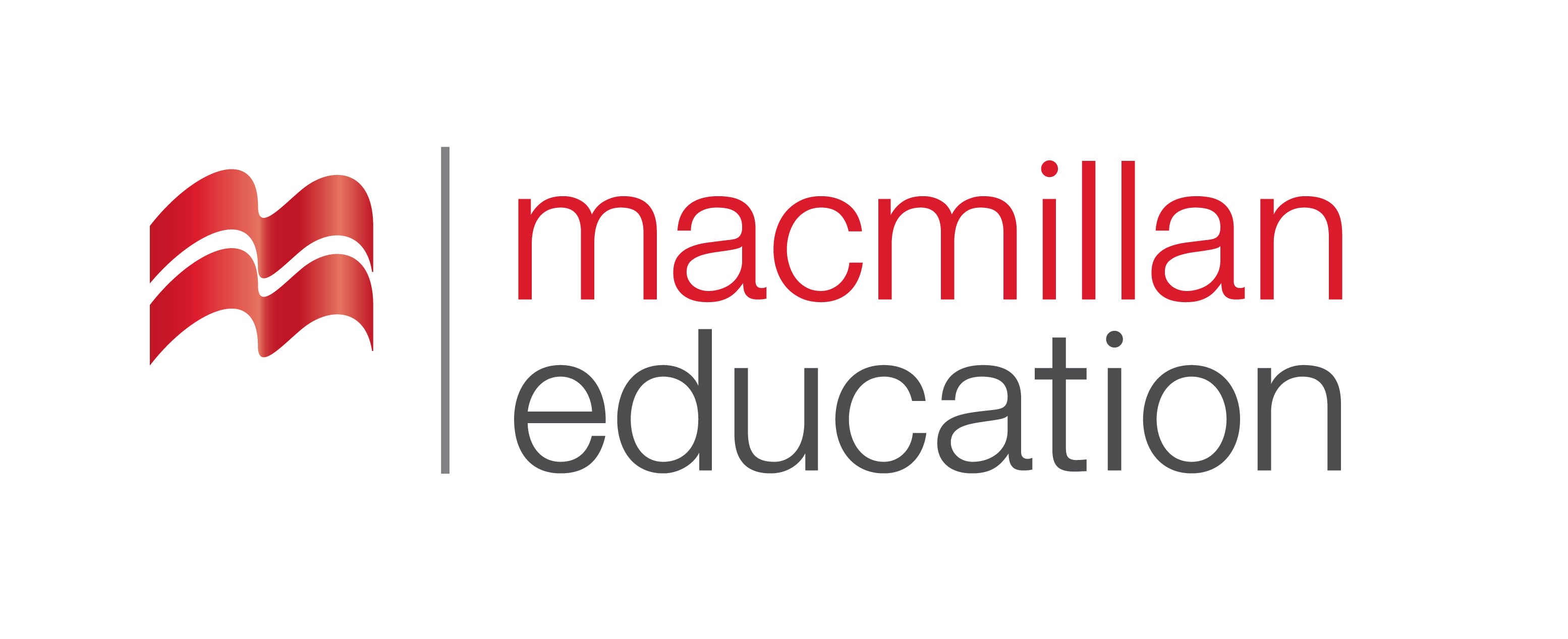 (see) you the movie yesterday?
Did you see the movie yesterday?
Grammar Activity
გრამატიკული დავალება
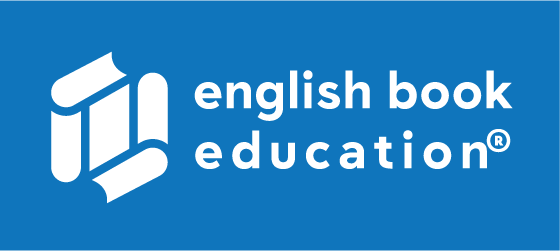 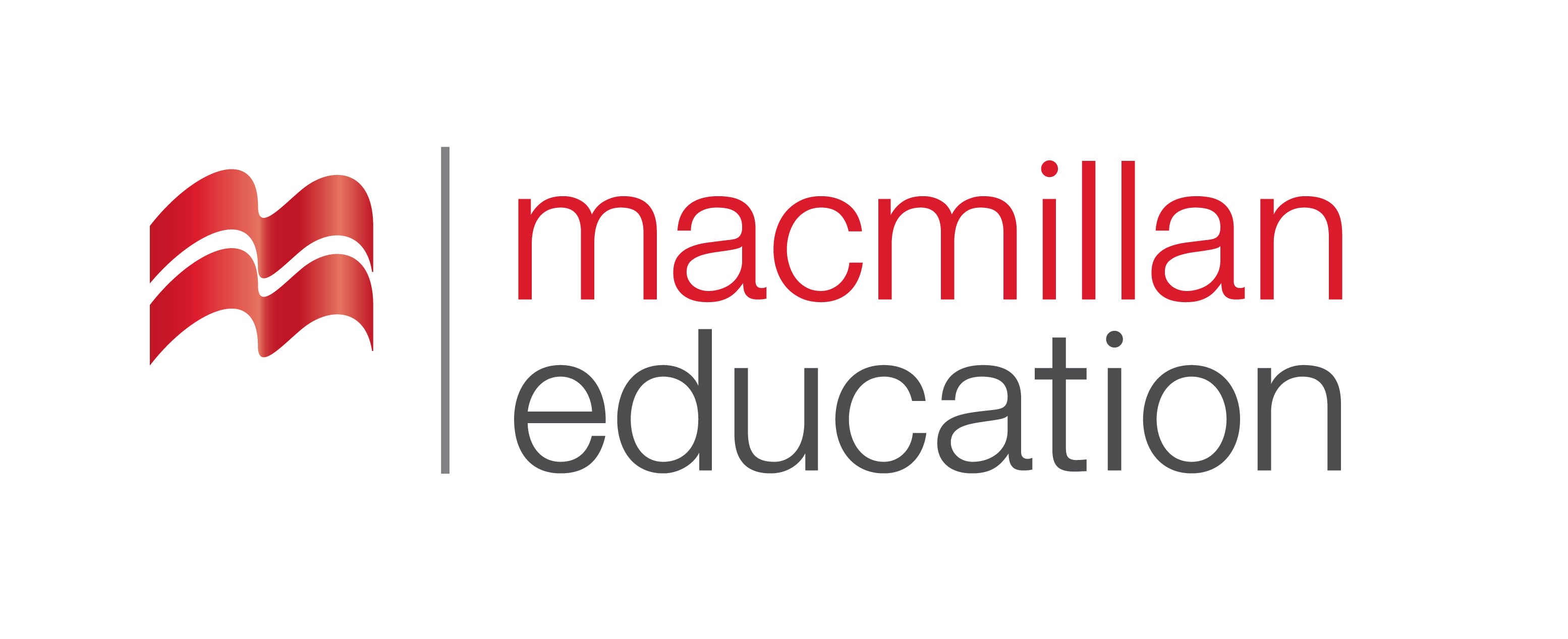 I (sleep/not) well last night, I am very tired.
I did not/didn’t sleep well last night, I am very tired.
Vocabulary
Summary                     
შეჯამება
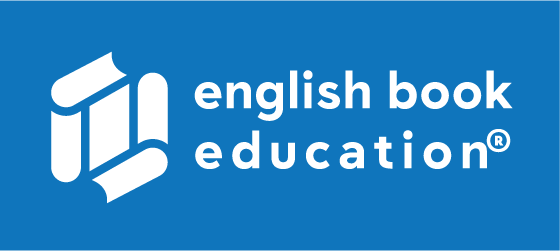 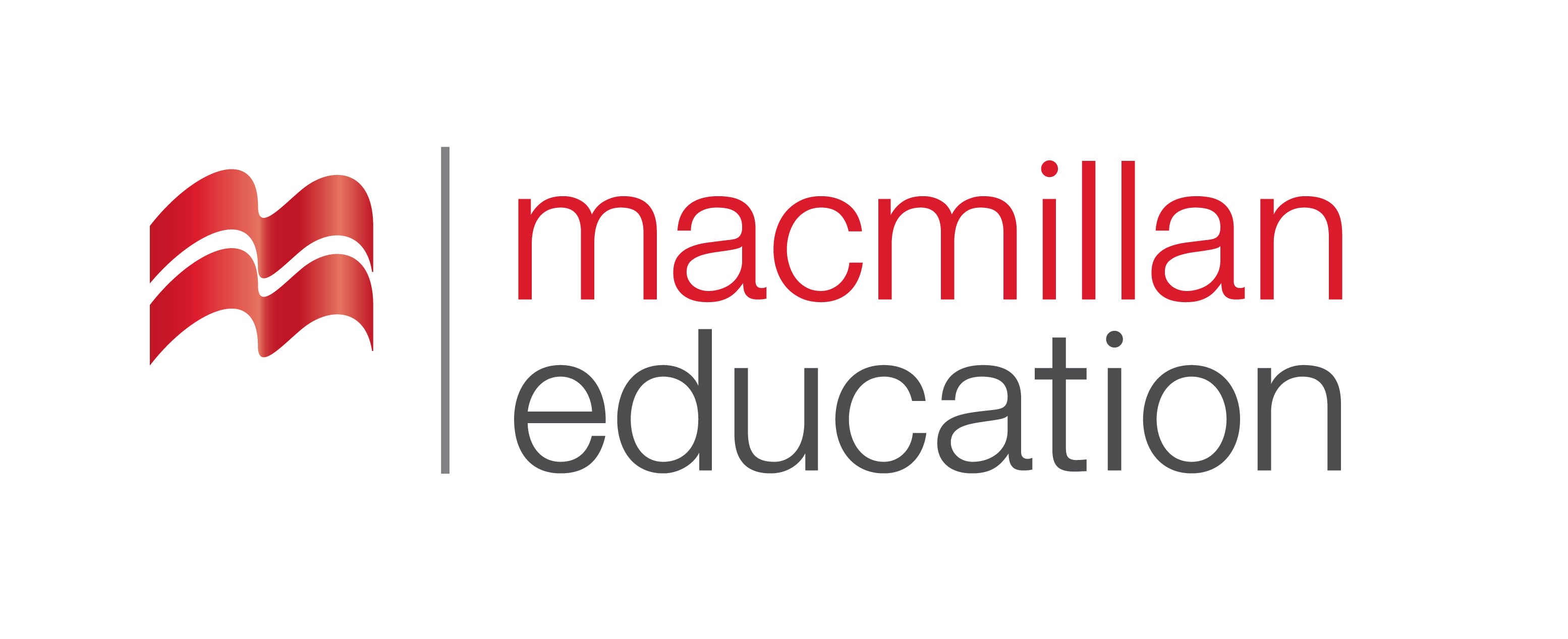 Reading  about Sleeping Habits
Past Simple
Medicine
 მედიცინა
Homework 
საშინაო დავალება
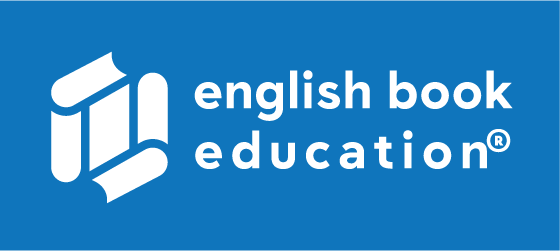 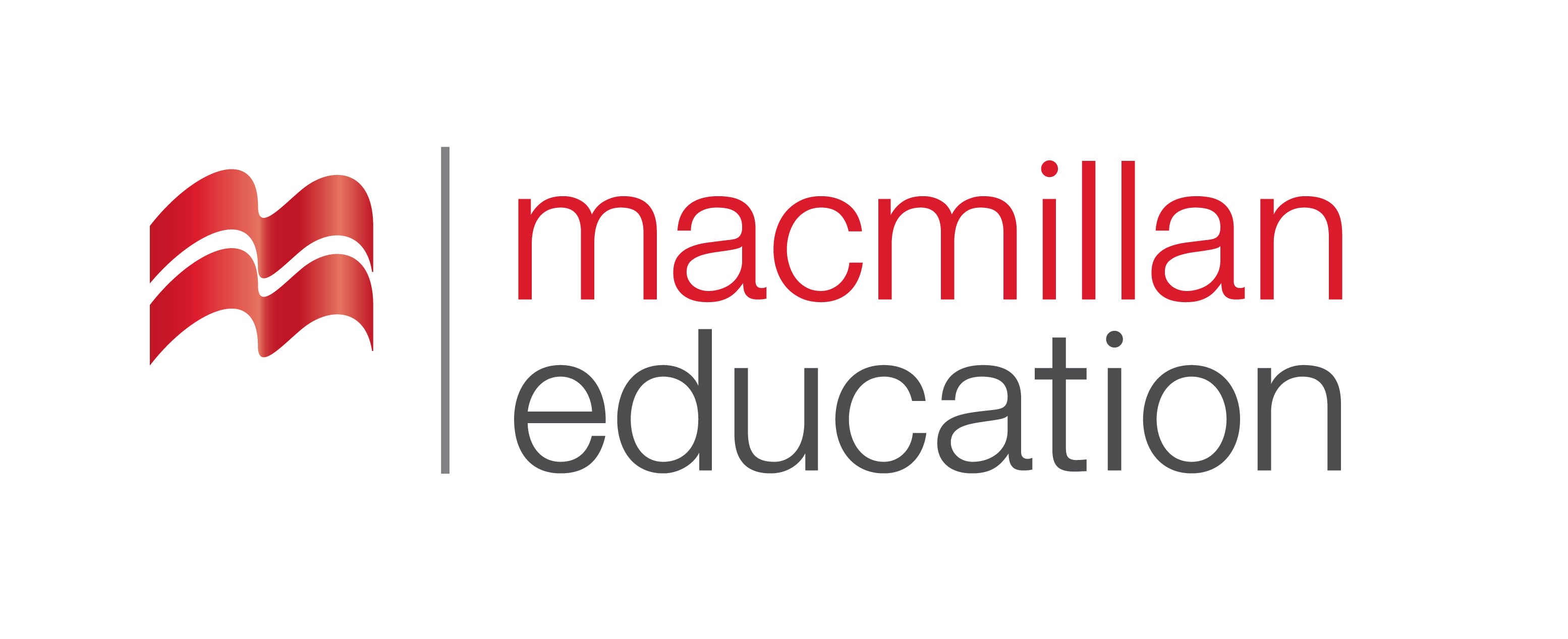 Write a paragraph and describe your sleeping habits.
დავალება შეგიძლიათ ატვირთოთ შემდეგ 
მისამართზე: teleskola.co.uk
Homework 
საშინაო დავალება
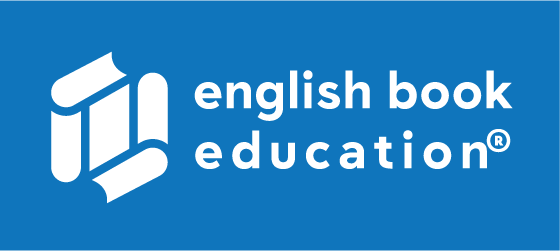 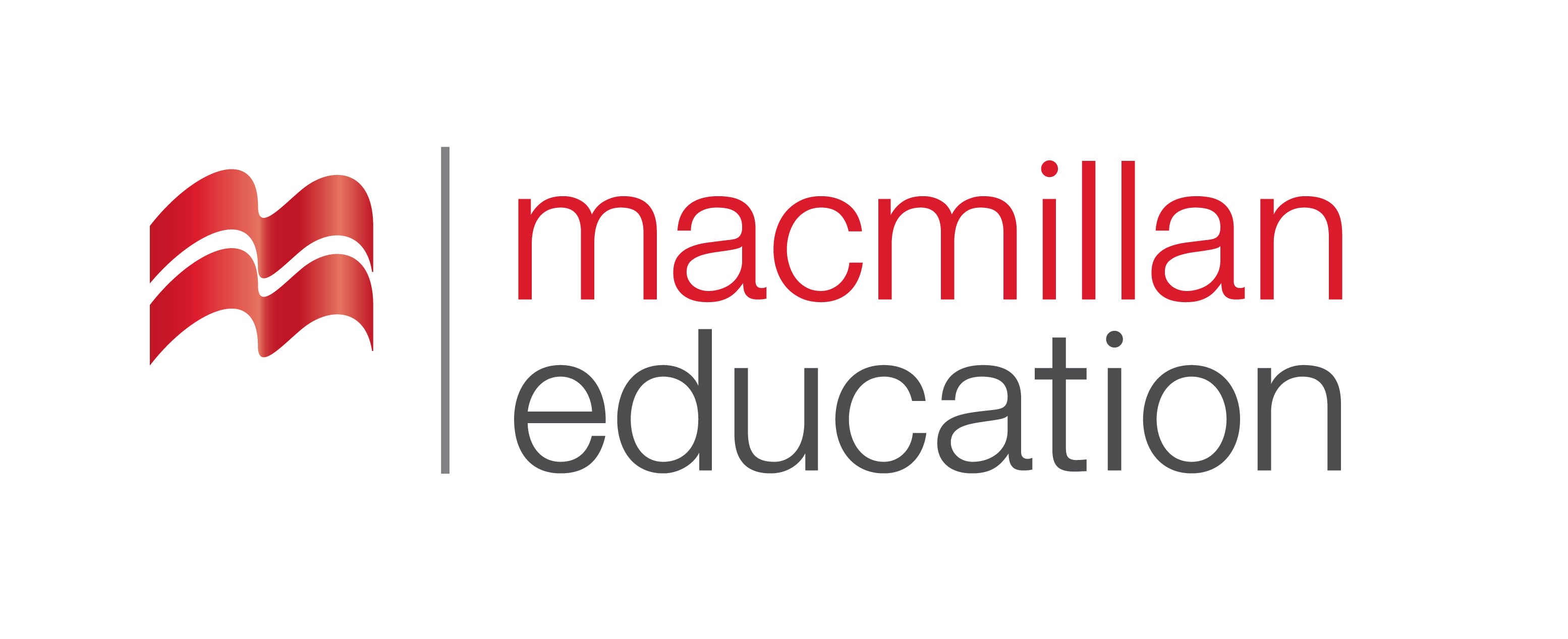 My sleeping habits are not normal. I go to bed very late, but also wake up very early. When I do this, I feel okay in the morning, but in the afternoon I lose concentration. To balance this feeling, I take a nap in the afternoon. This keeps me from having bad mood swings. I like to sleep in a cold room with the television on. I know it is not good for me, but the noise of it helps me to sleep. If I am not able to take a nap, I am prone to eating very unhealthy food. When I do this too much, I have bad weight gain. Even though my sleep schedule is different from most people, it works for me and I am still able to study and be productive.